¡Vamos a aprender las frutas!
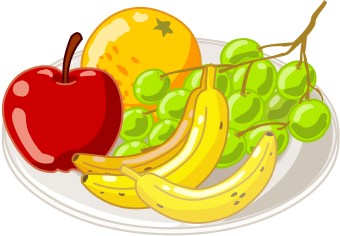 [Speaker Notes: There follows an introduction to the vocabulary for 5 fruit items and their plural forms, as well as a practice of adjectival agreement. These are the fruits which are in the ‘Very Hungry Caterpillar’ – the book this unit focuses on.]
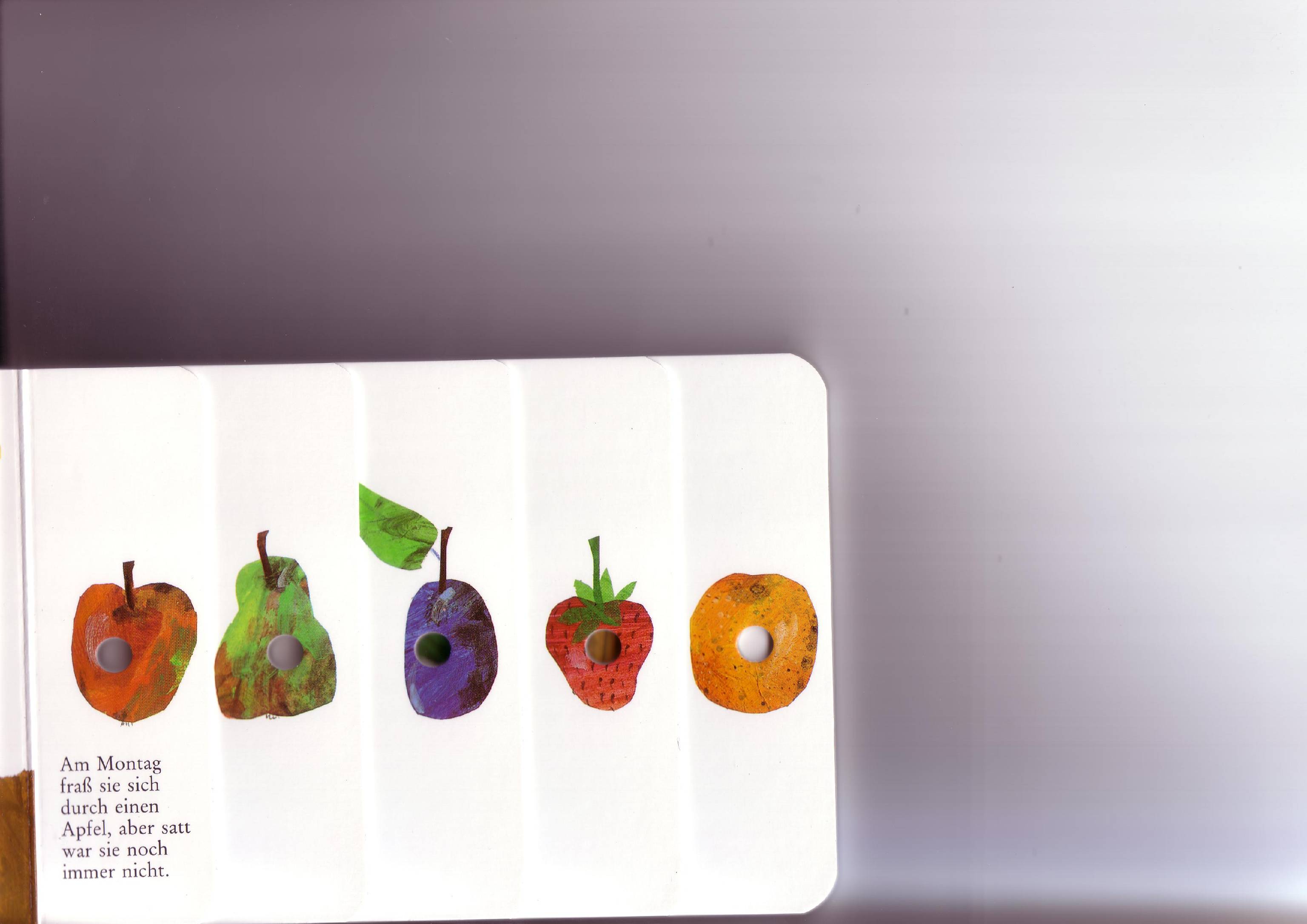 una manzana
[Speaker Notes: Red background therefore feminine in gender. Click on picture to hear audio, click again to see spelling, click again to see question ‘¿De qué color es la manzana?’ (What colour is the apple?), click again to reveal answer ‘La manzana es roja’ (The apple is red).]
¿De qué color es la manzana?
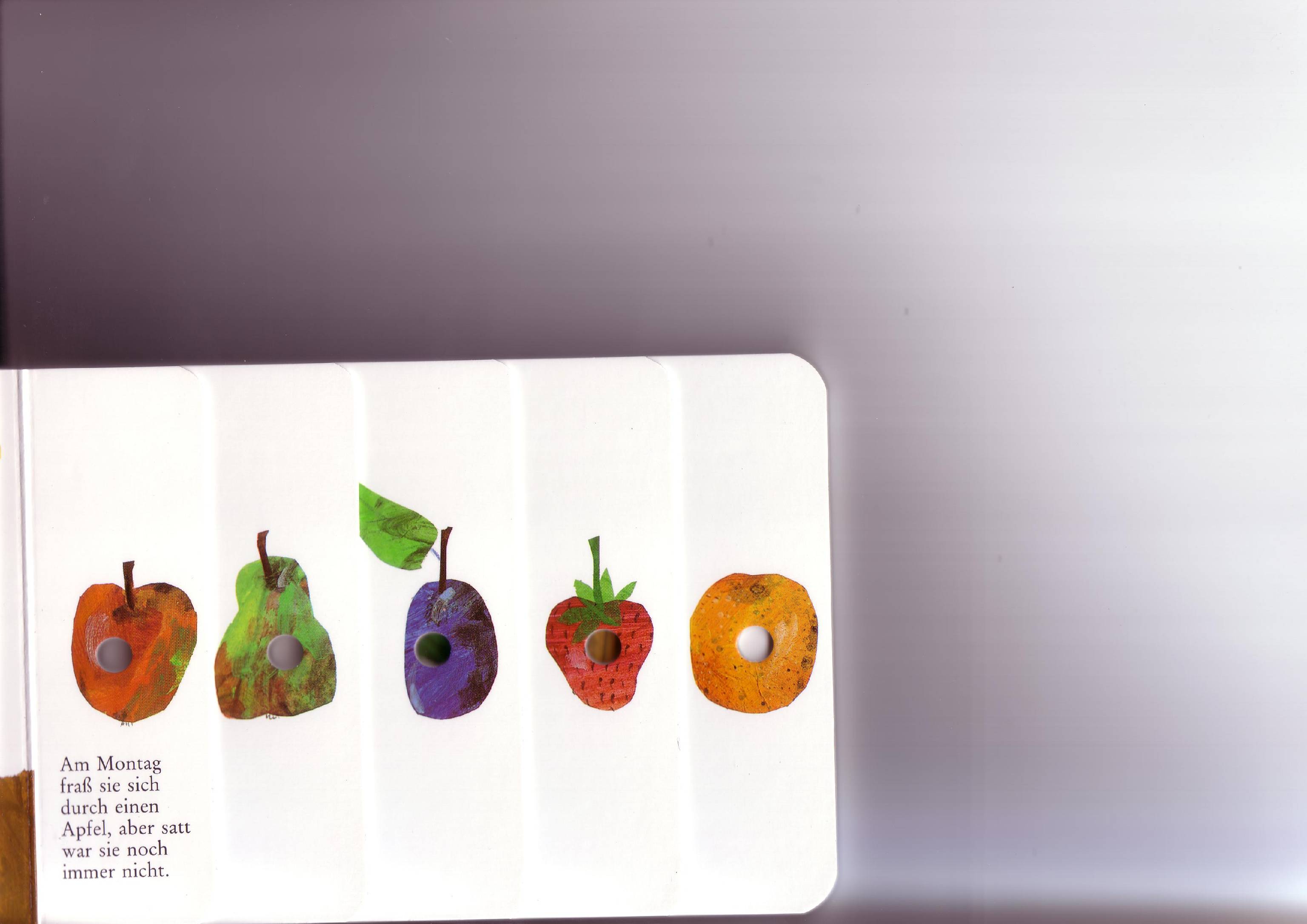 La manzana es roja.
una manzana
[Speaker Notes: Red background therefore feminine in gender. Click on picture to hear audio, click again to see spelling, click again to see question ‘¿De qué color es la manzana?’ (What colour is the apple?), click again to reveal answer ‘La manzana es roja’ (The apple is red).]
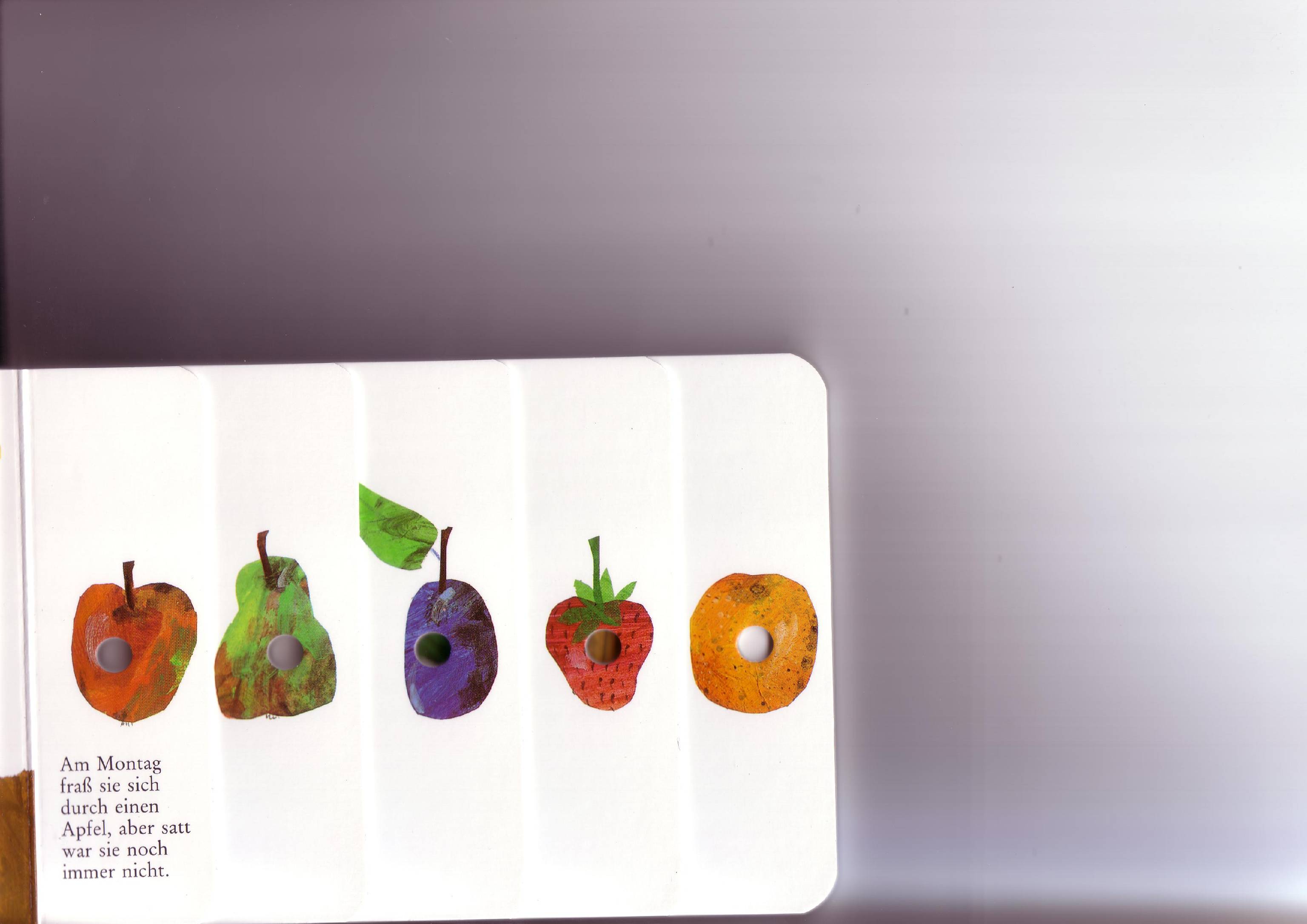 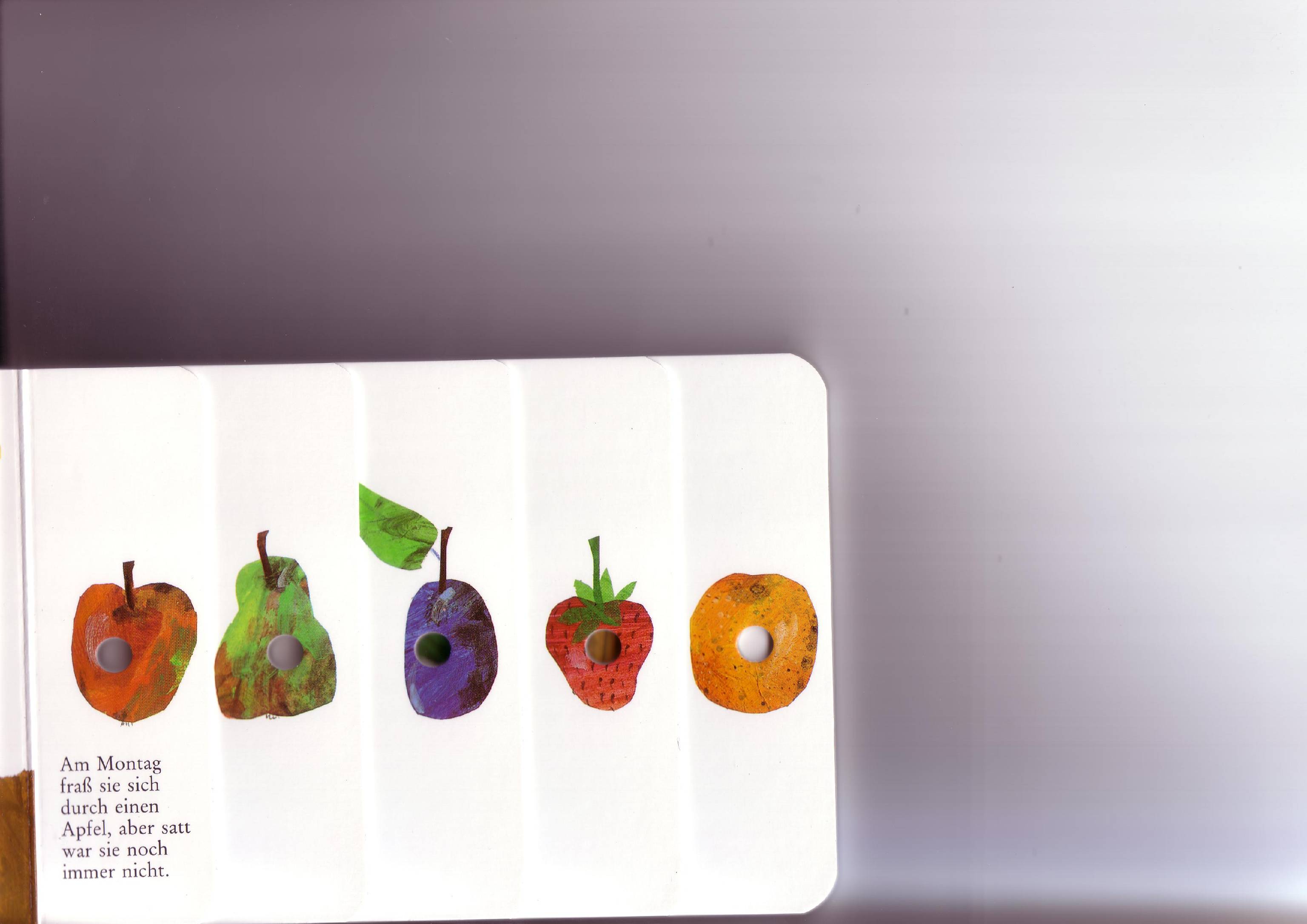 ¿De qué color son las manzanas?
Las manzanas son rojas.
dos manzanas
[Speaker Notes: Same as previous but using plural forms. ‘Es’ (it is) therefore changes to ‘son’ (they are), and the adjective changes ending.]
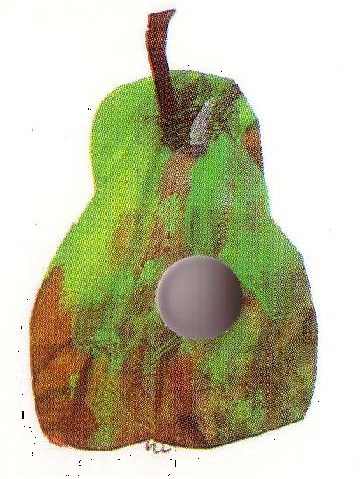 una pera
¿De qué color son las peras?
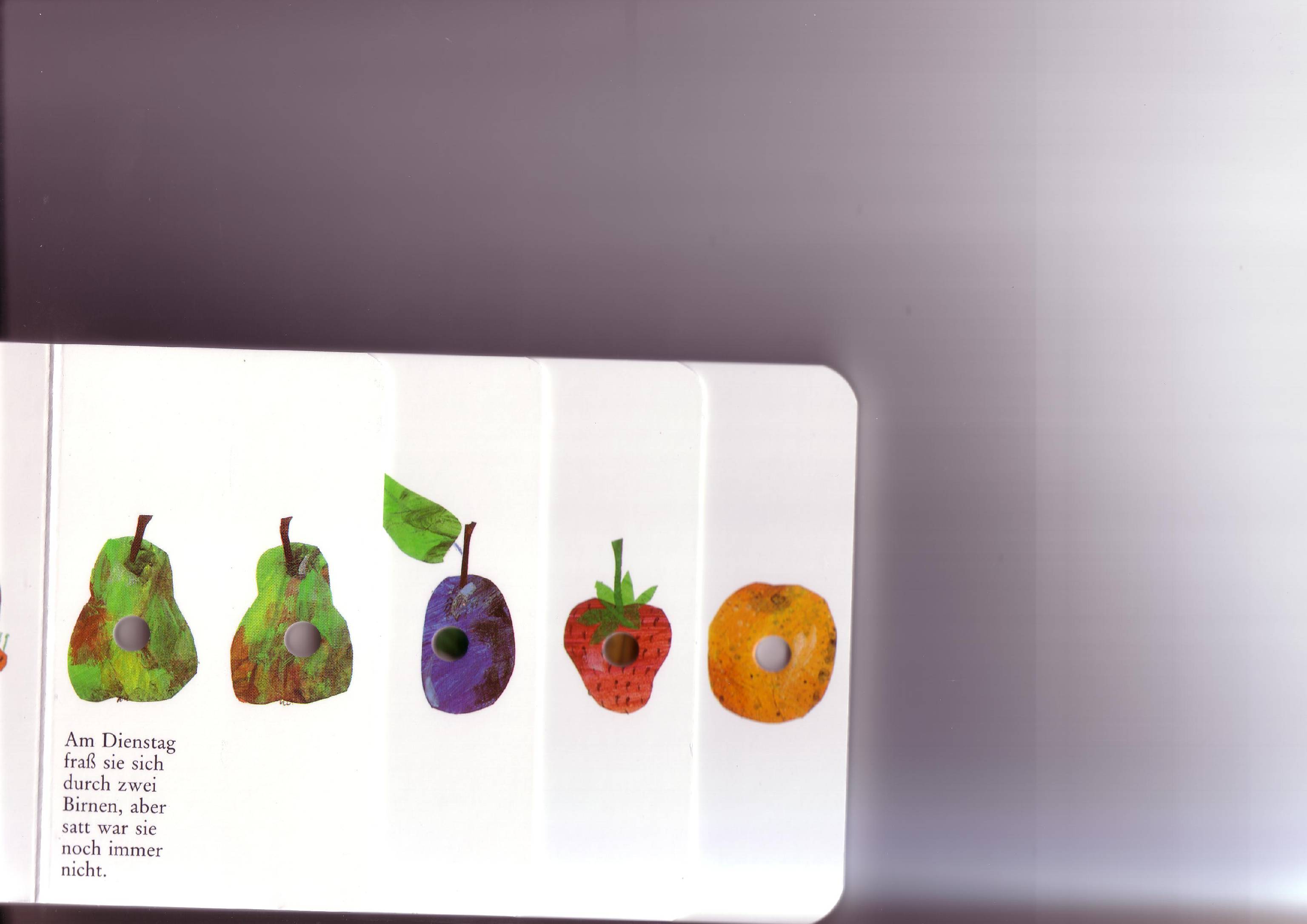 Las peras son verdes.
dos peras
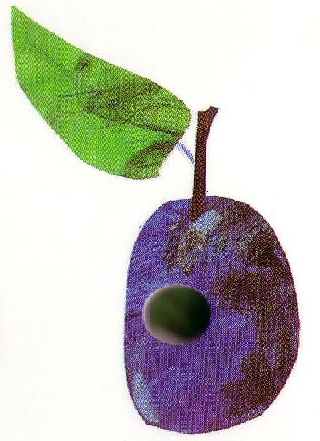 una ciruela
¿De qué color son las ciruelas?
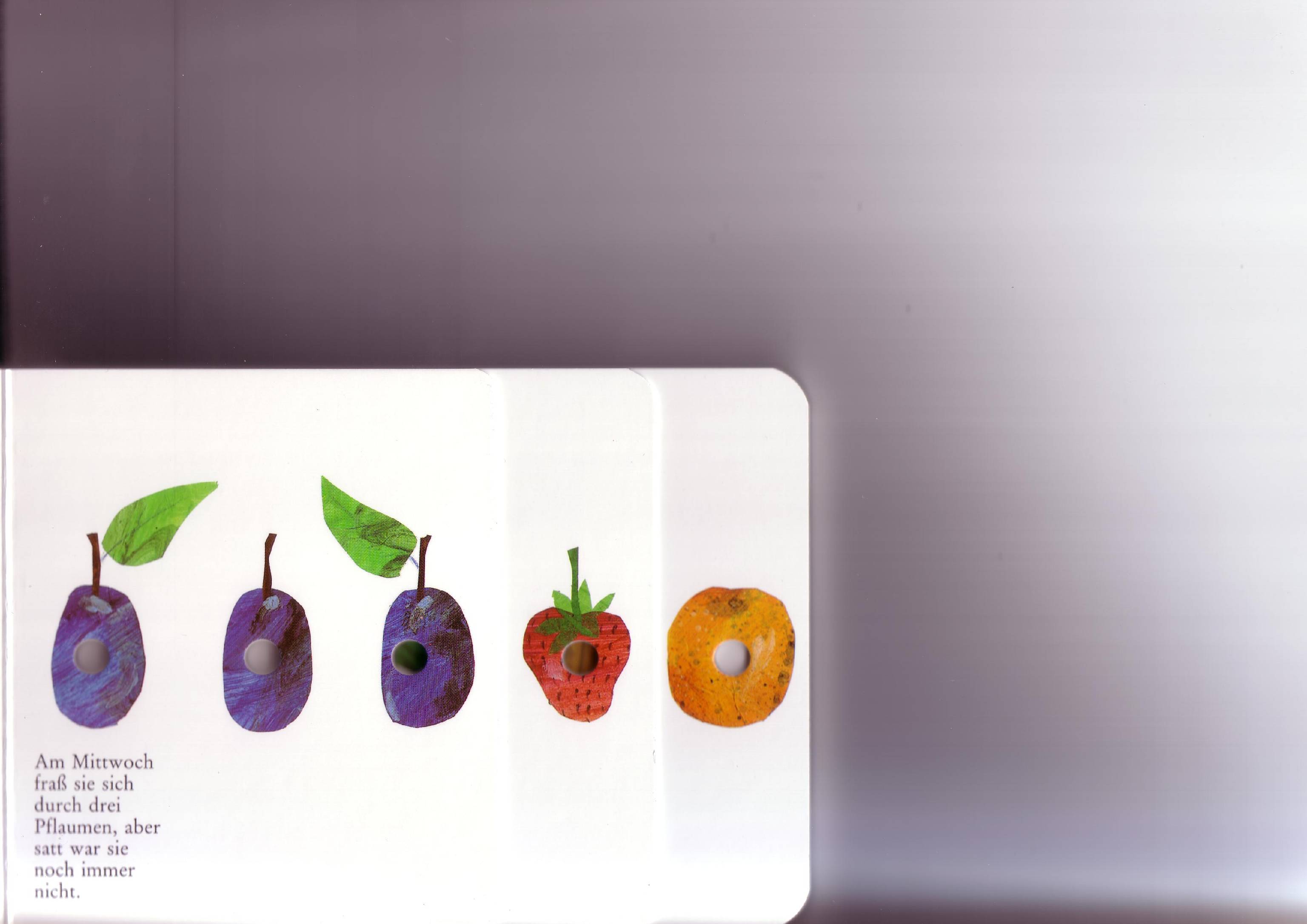 Las ciruelas son moradas.
tres ciruelas
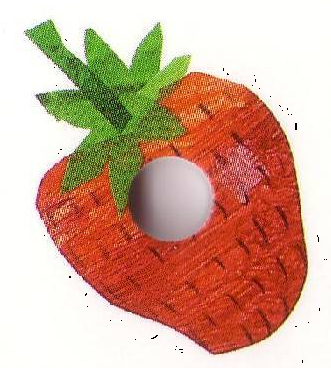 una fresa
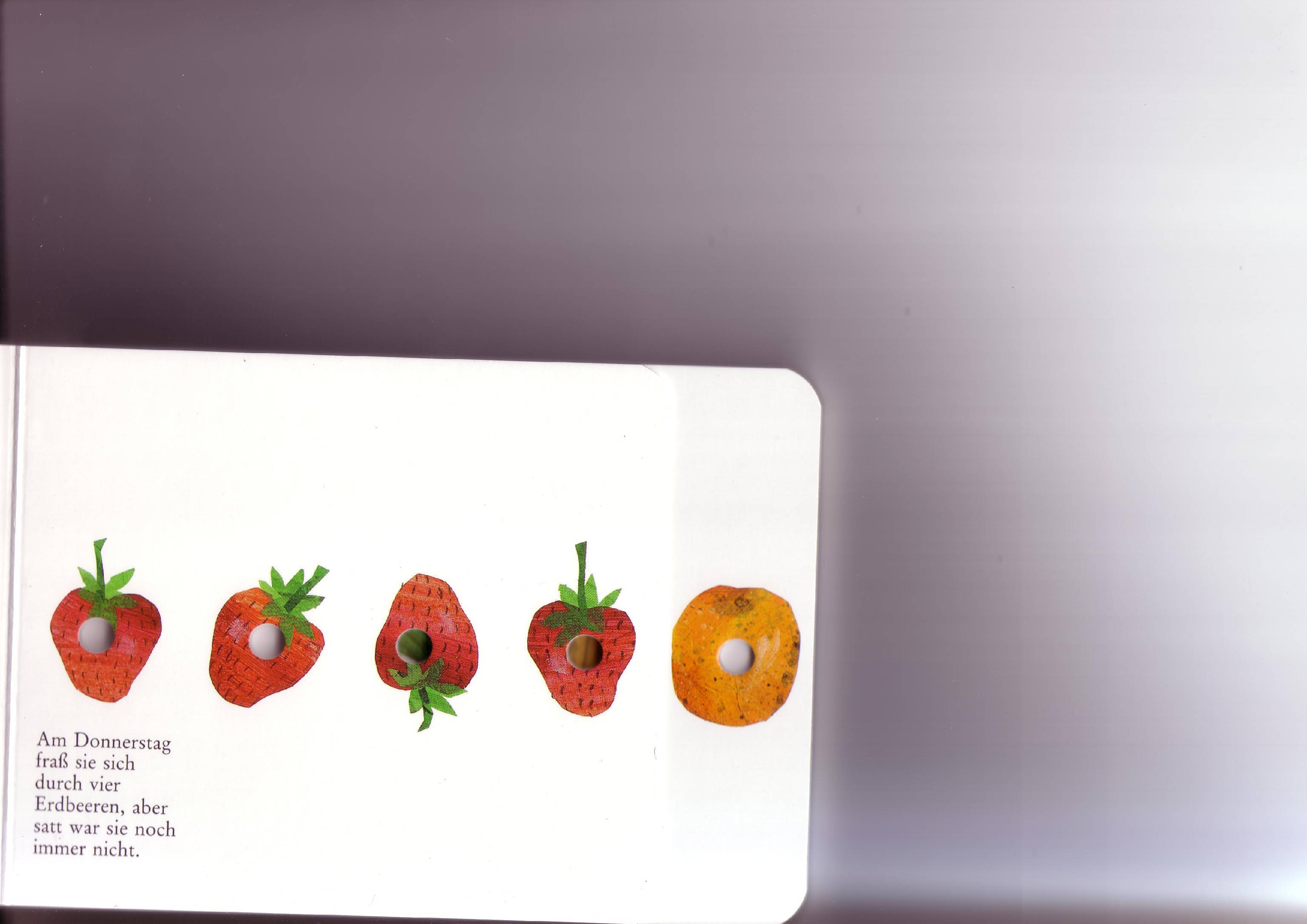 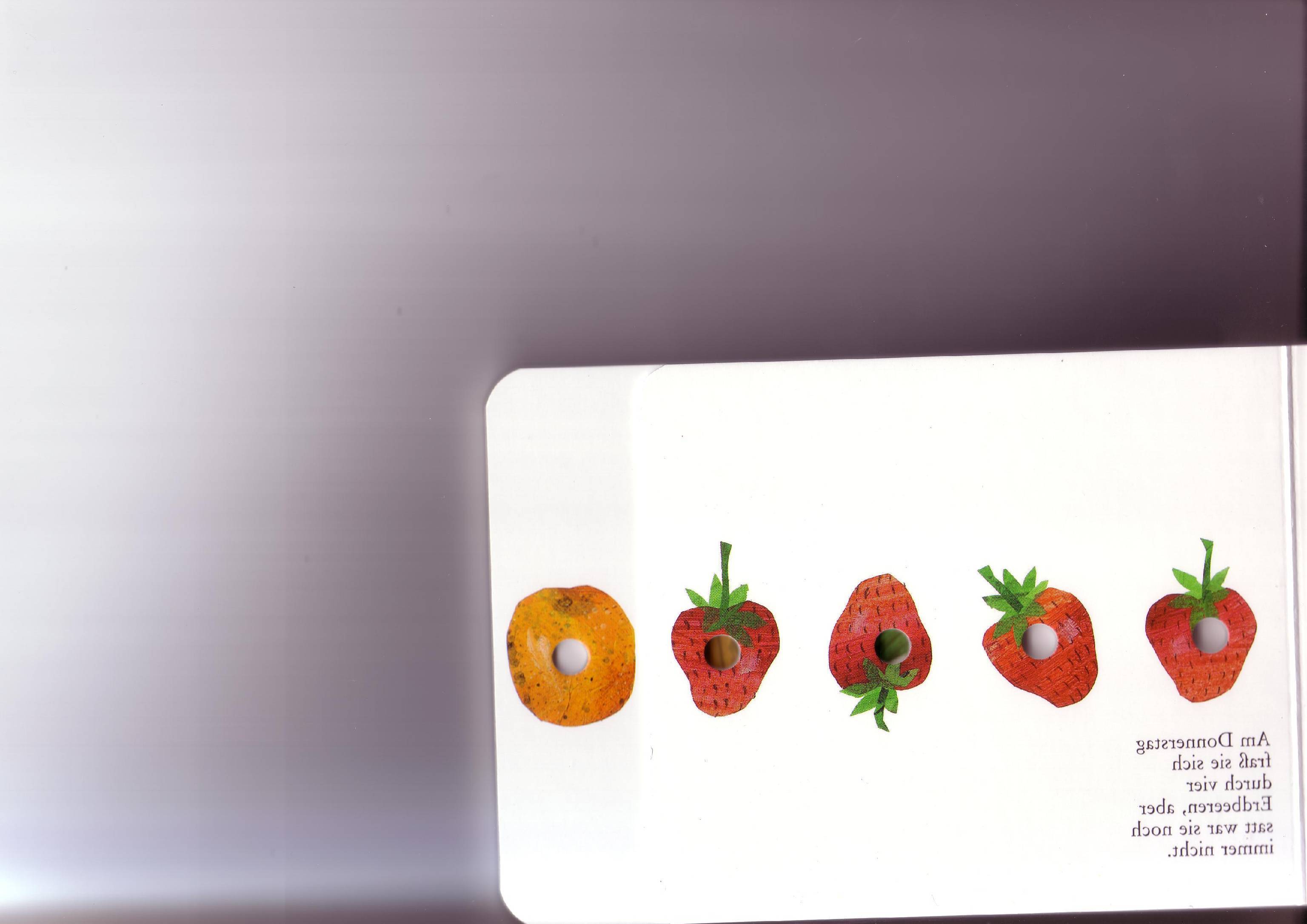 ¿De qué color son las fresas?
Las fresas son rojas.
cuatro fresas
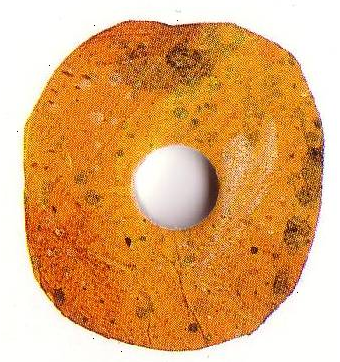 una naranja
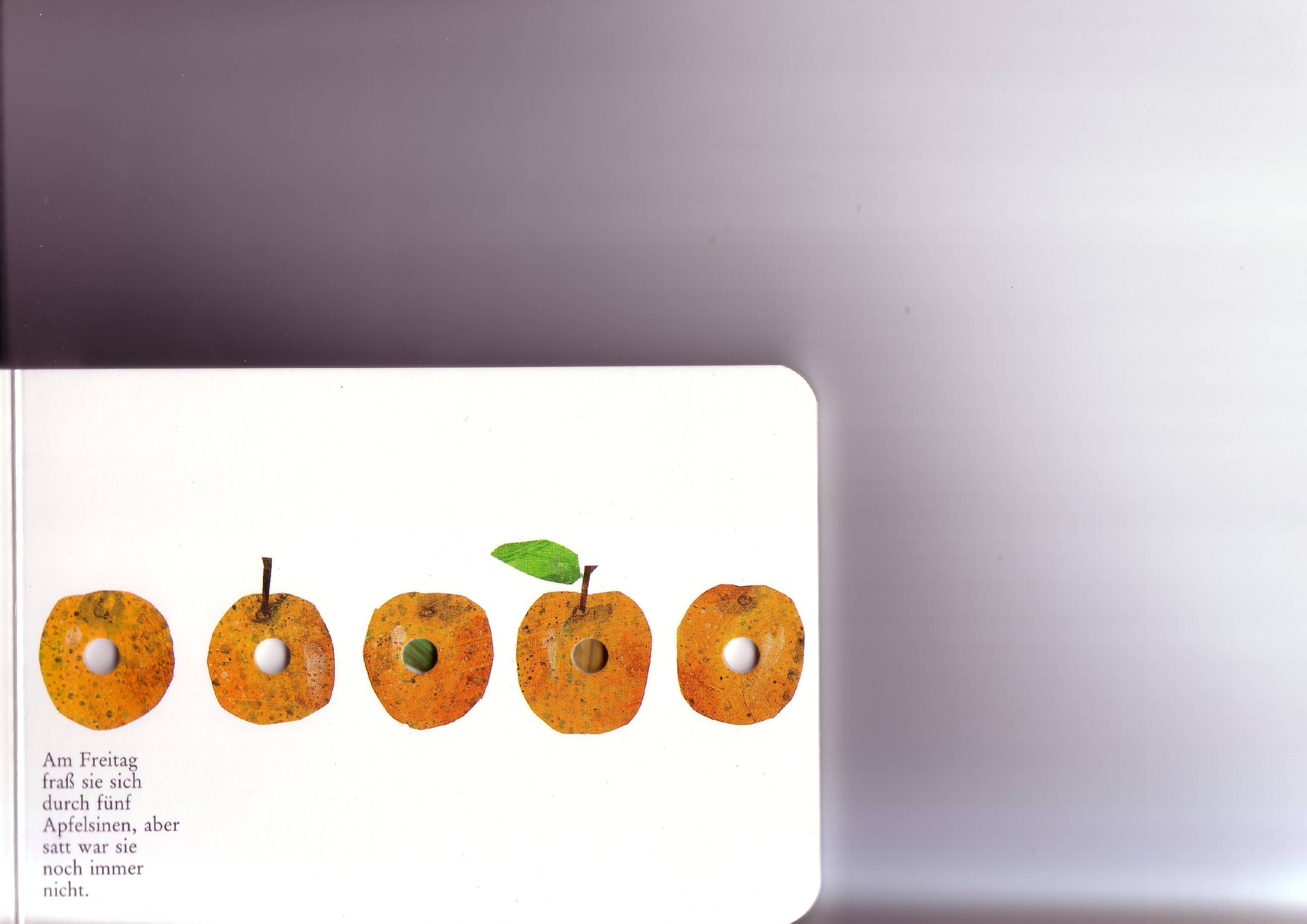 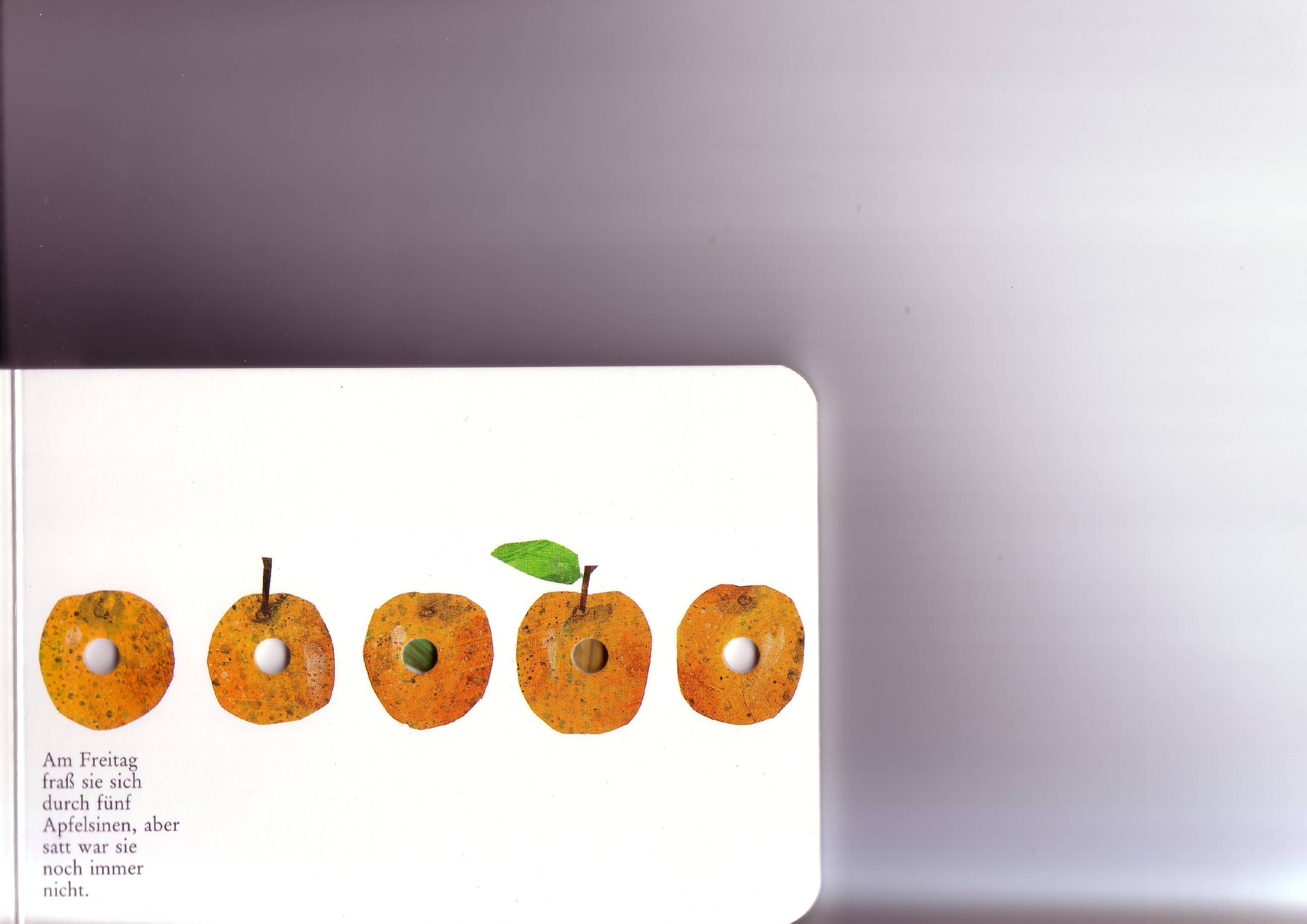 ¿De qué color son las naranjas?
Las naranjas son anaranjadas.
cinco naranjas
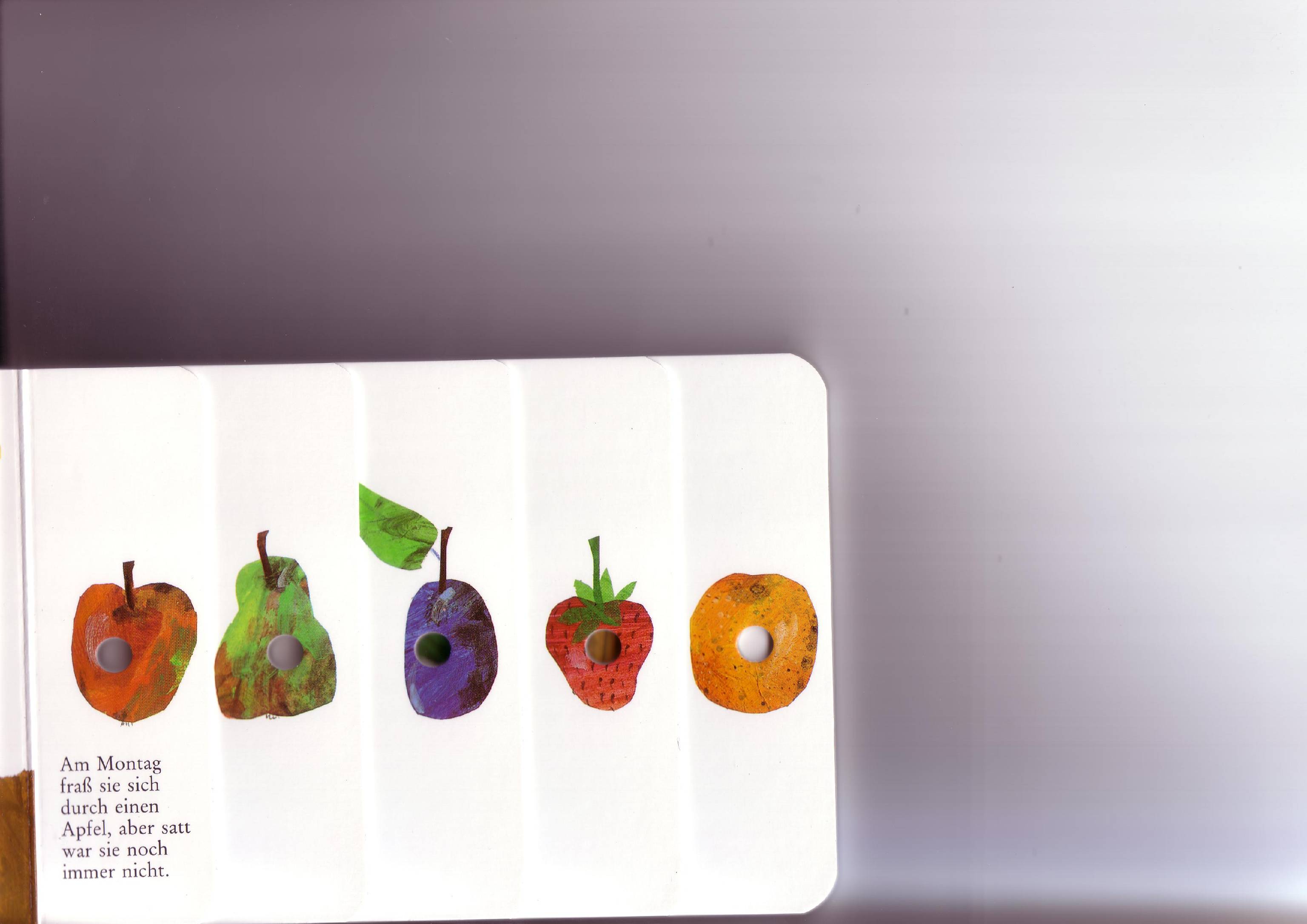 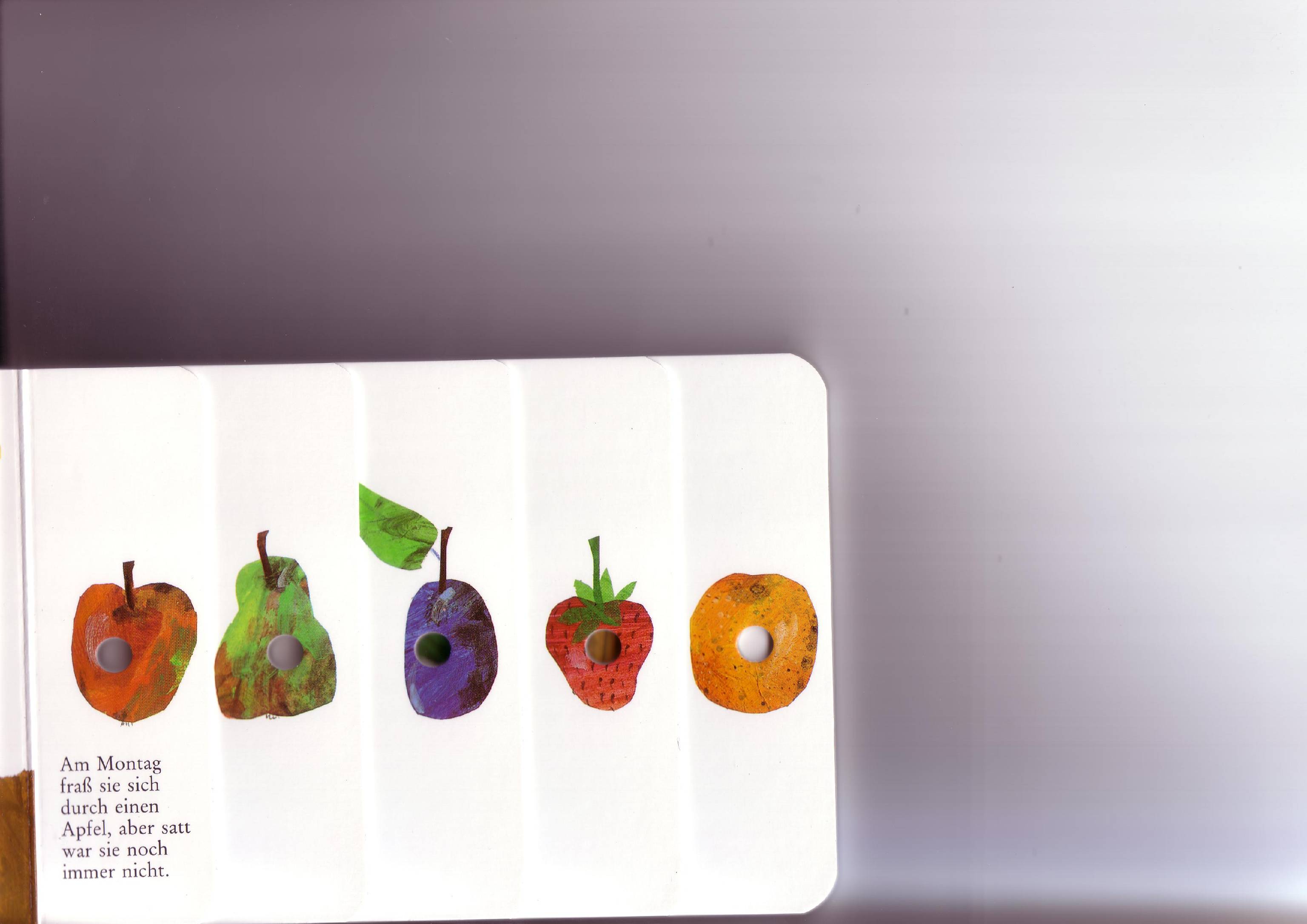 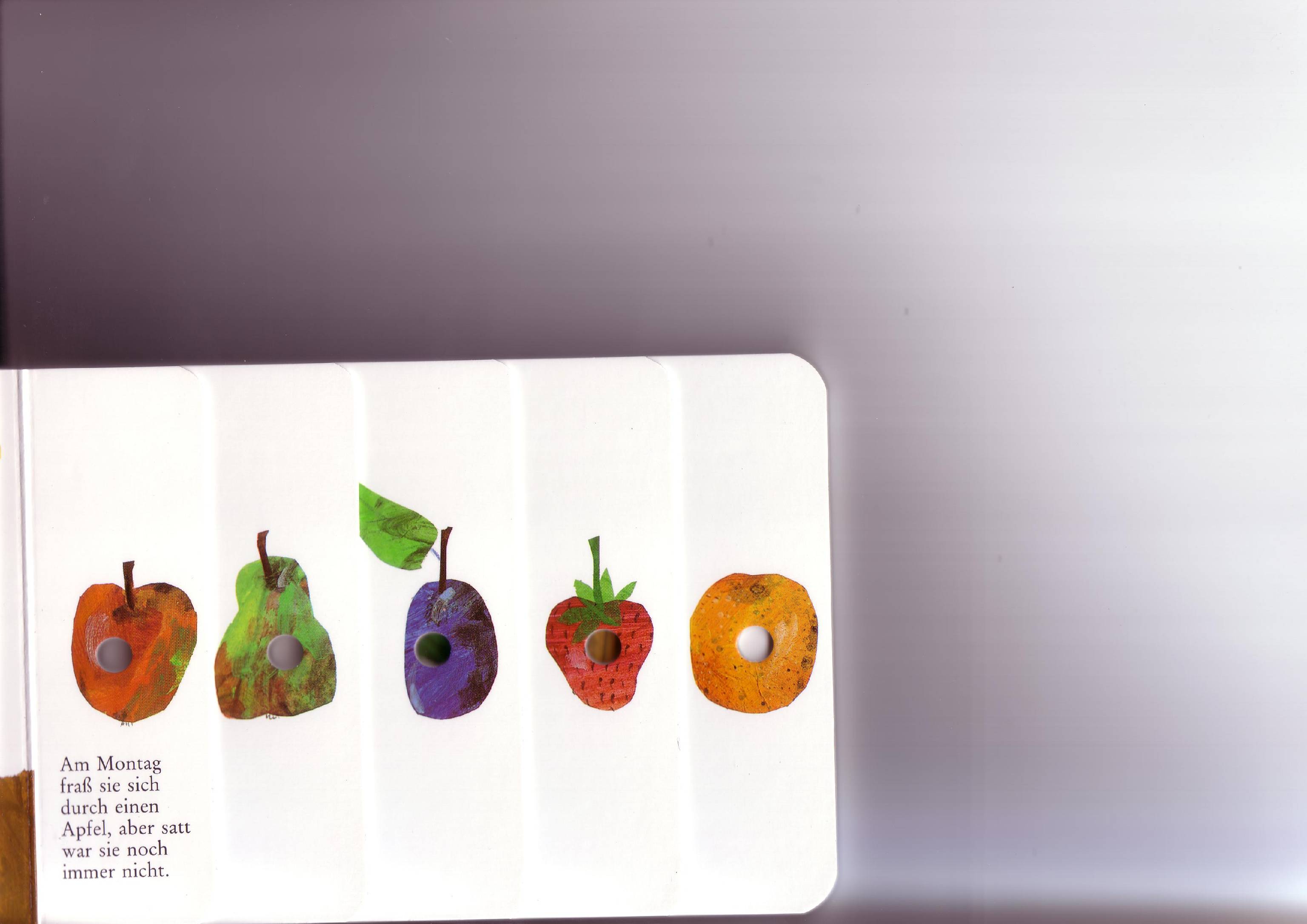 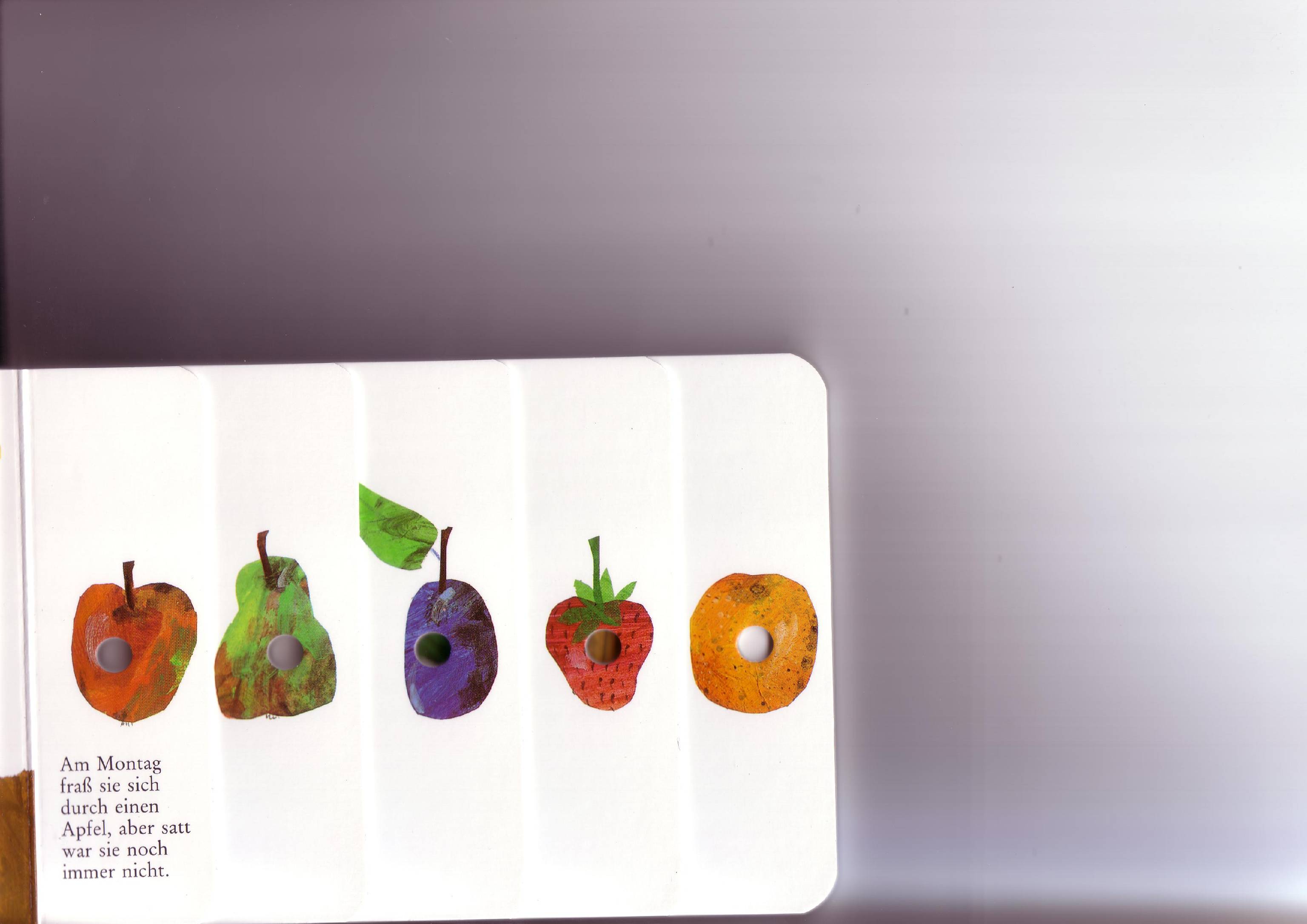 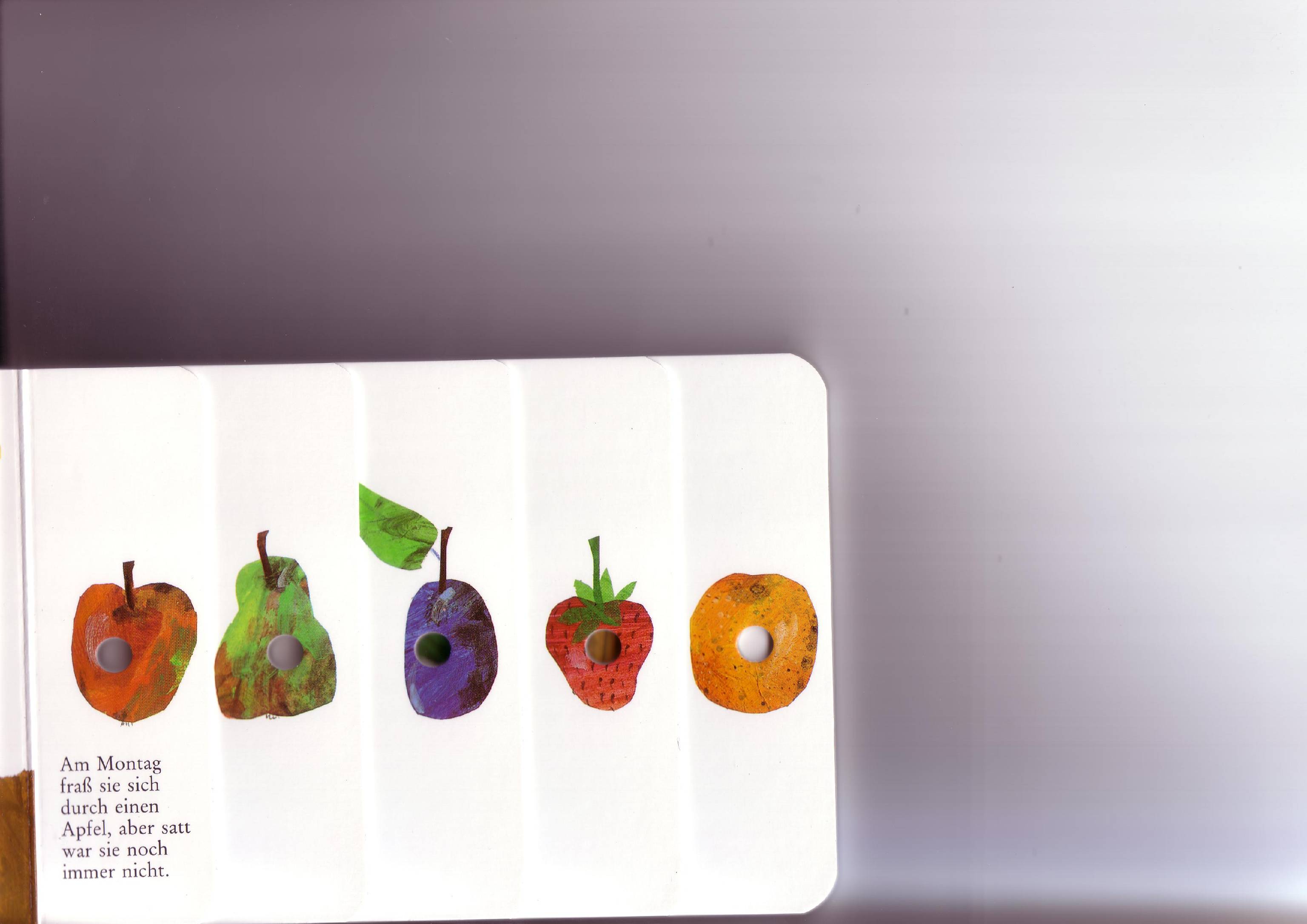 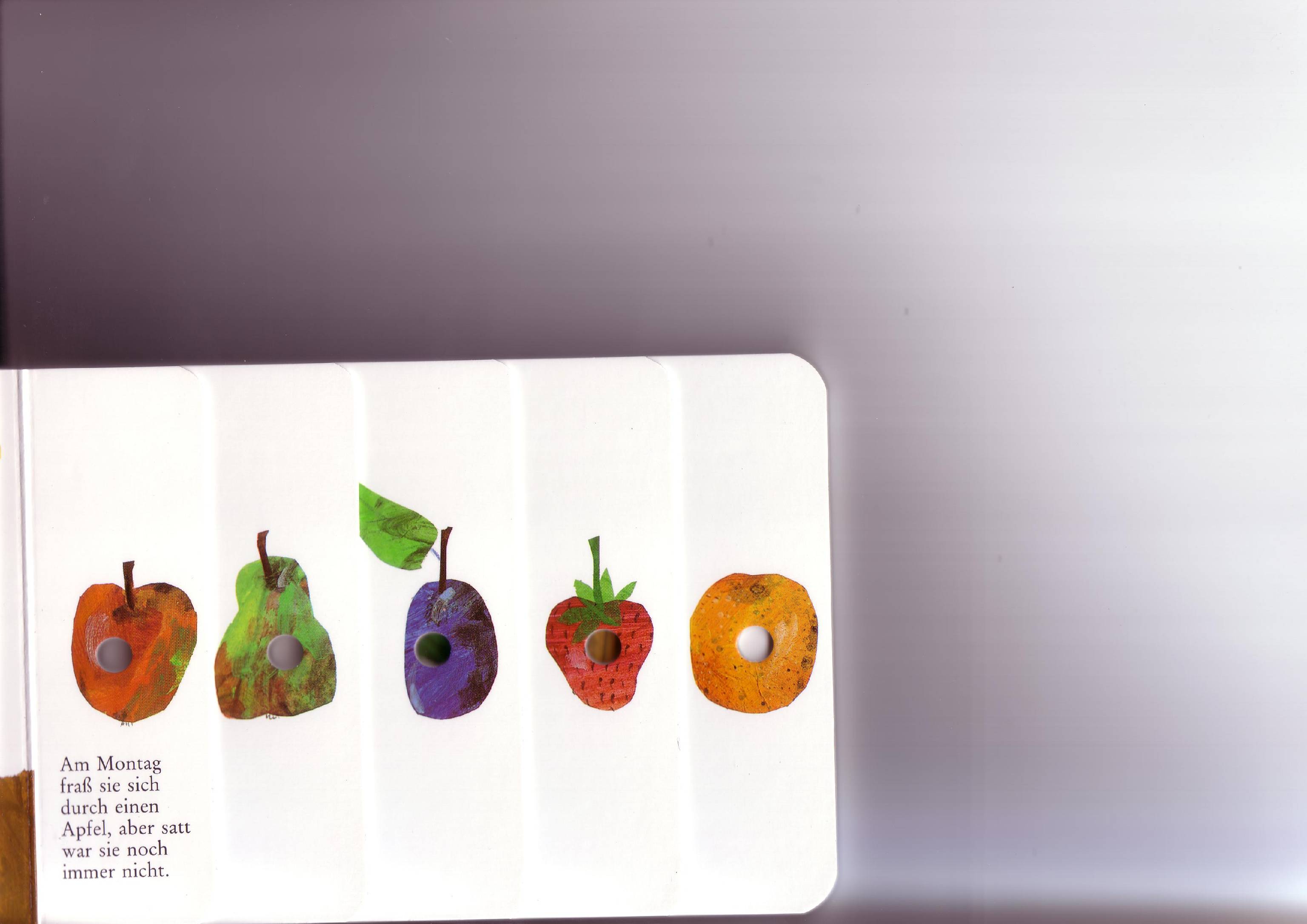 +
=
seis manzanas rojas
[Speaker Notes: Click on the individual groupings (being careful to see the hand icon before you click):
Tres manzanas rojas (3 red apples) más (plus) tres manzanas rojas (3 red apples) son (are) …]
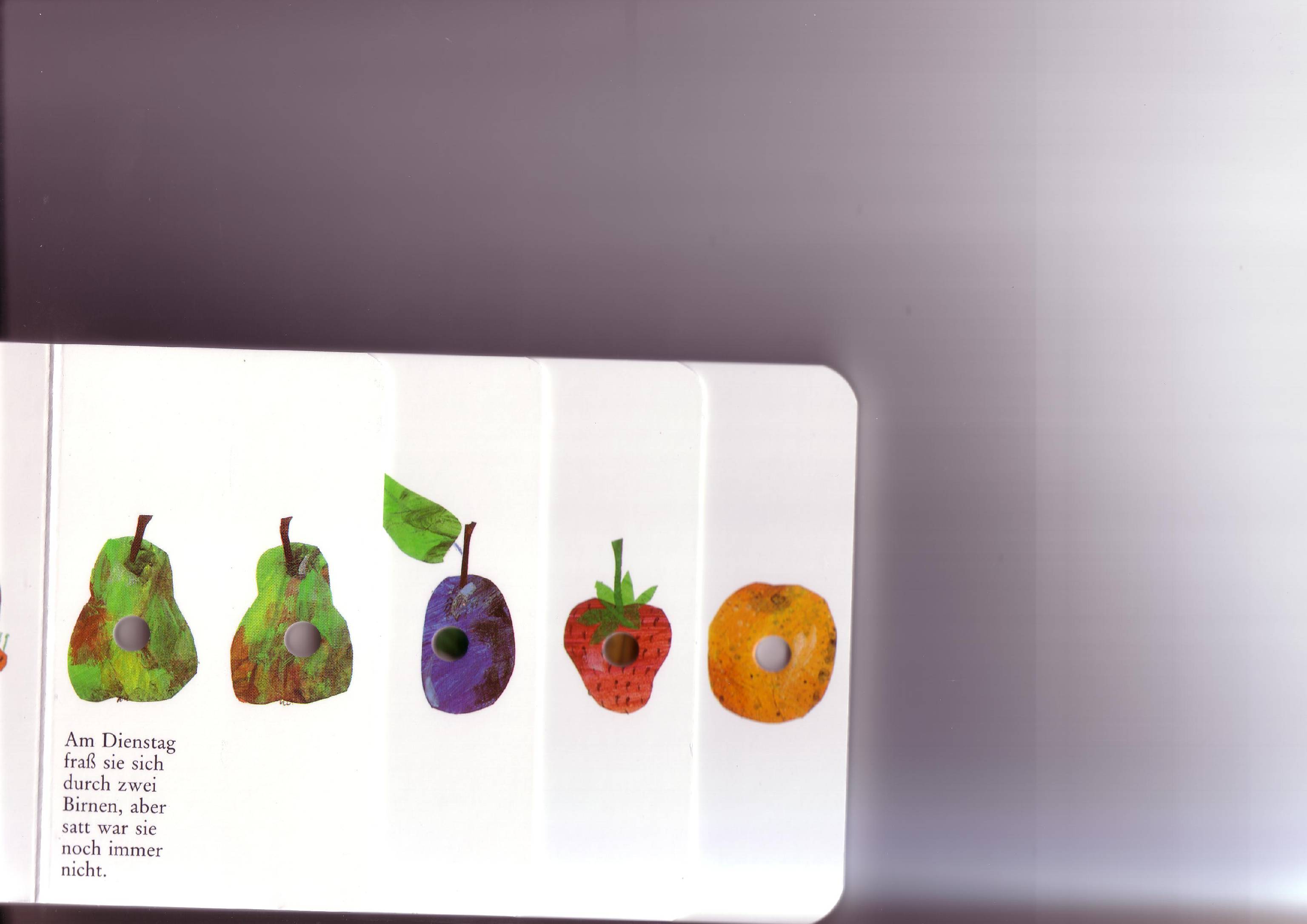 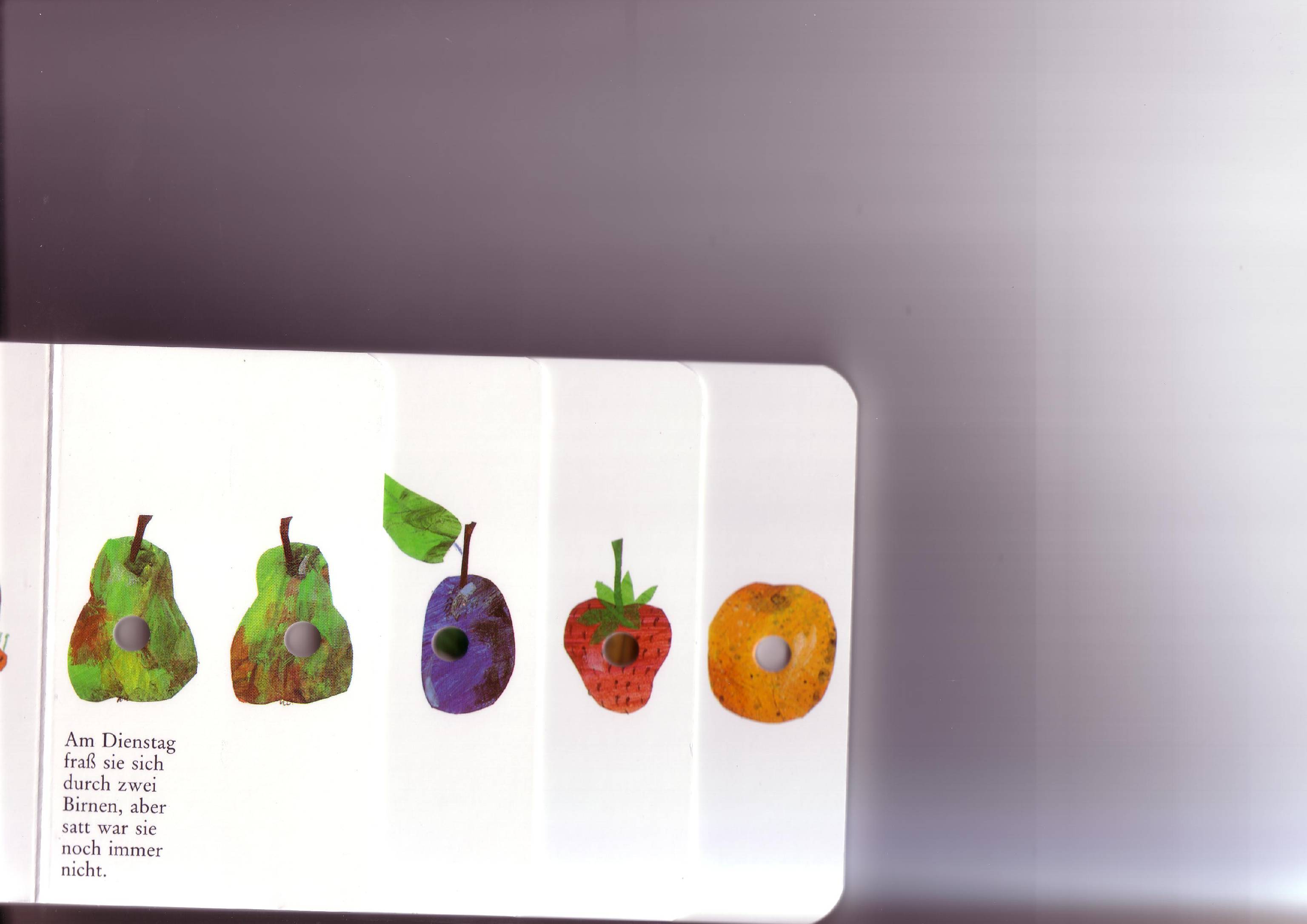 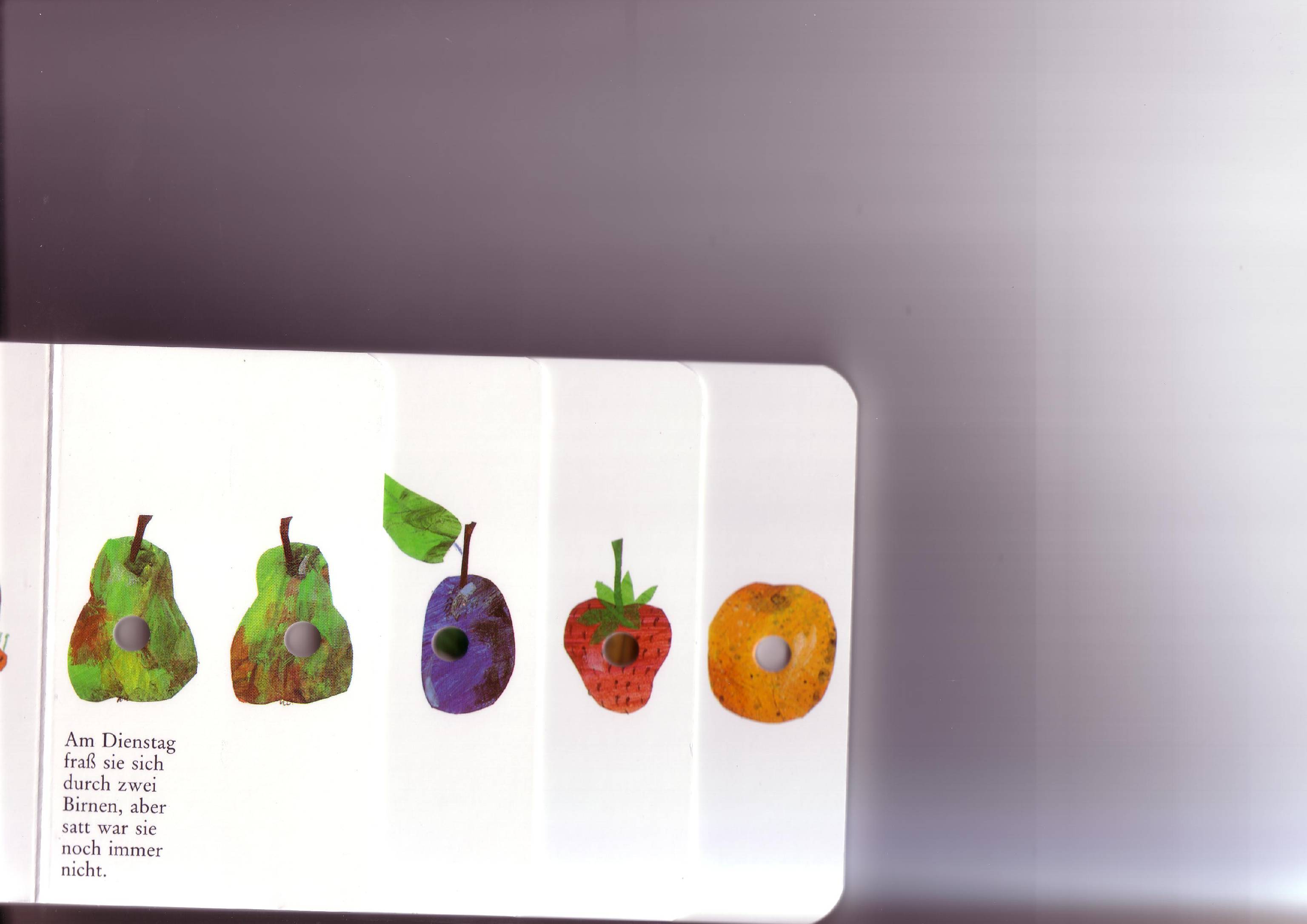 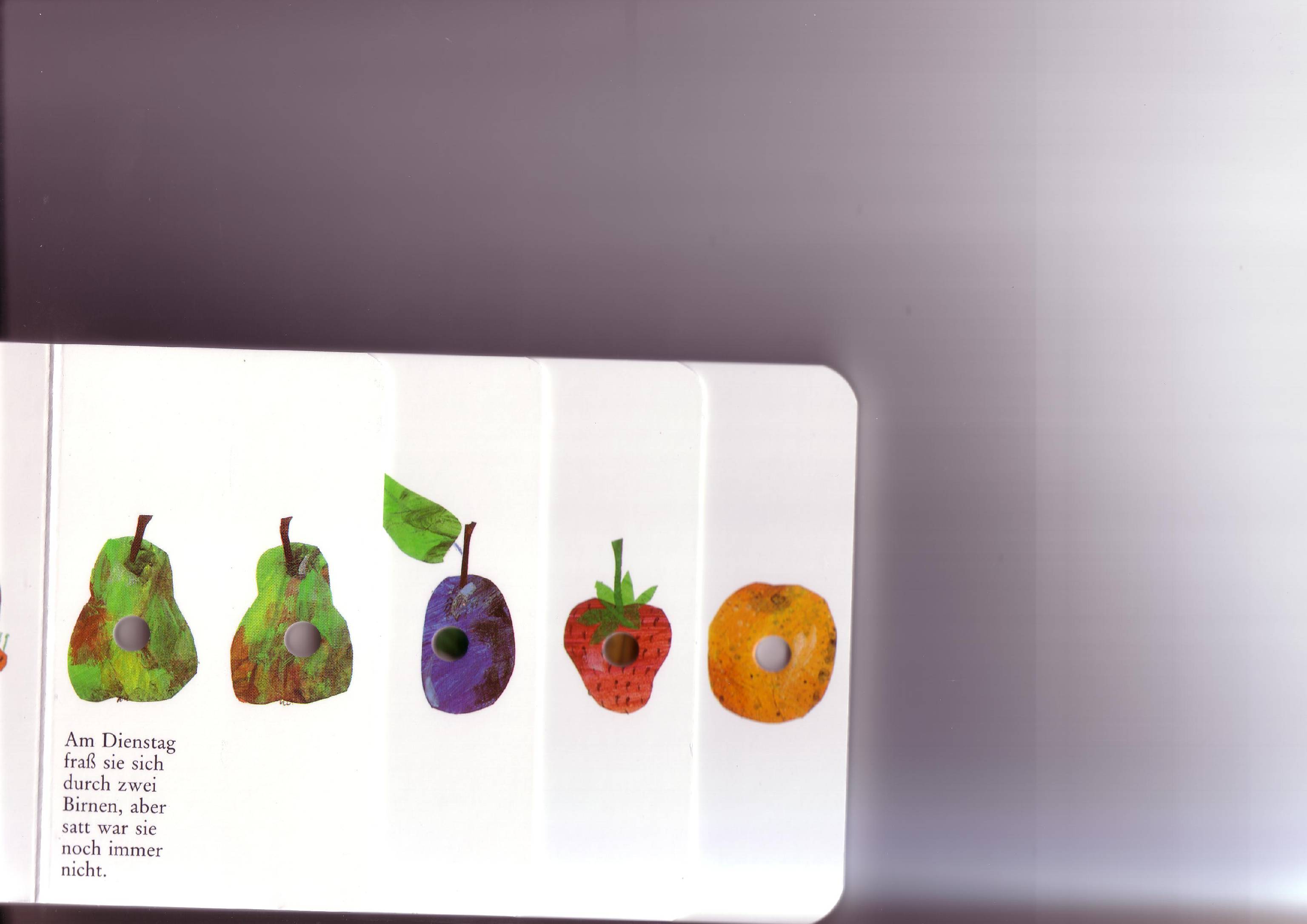 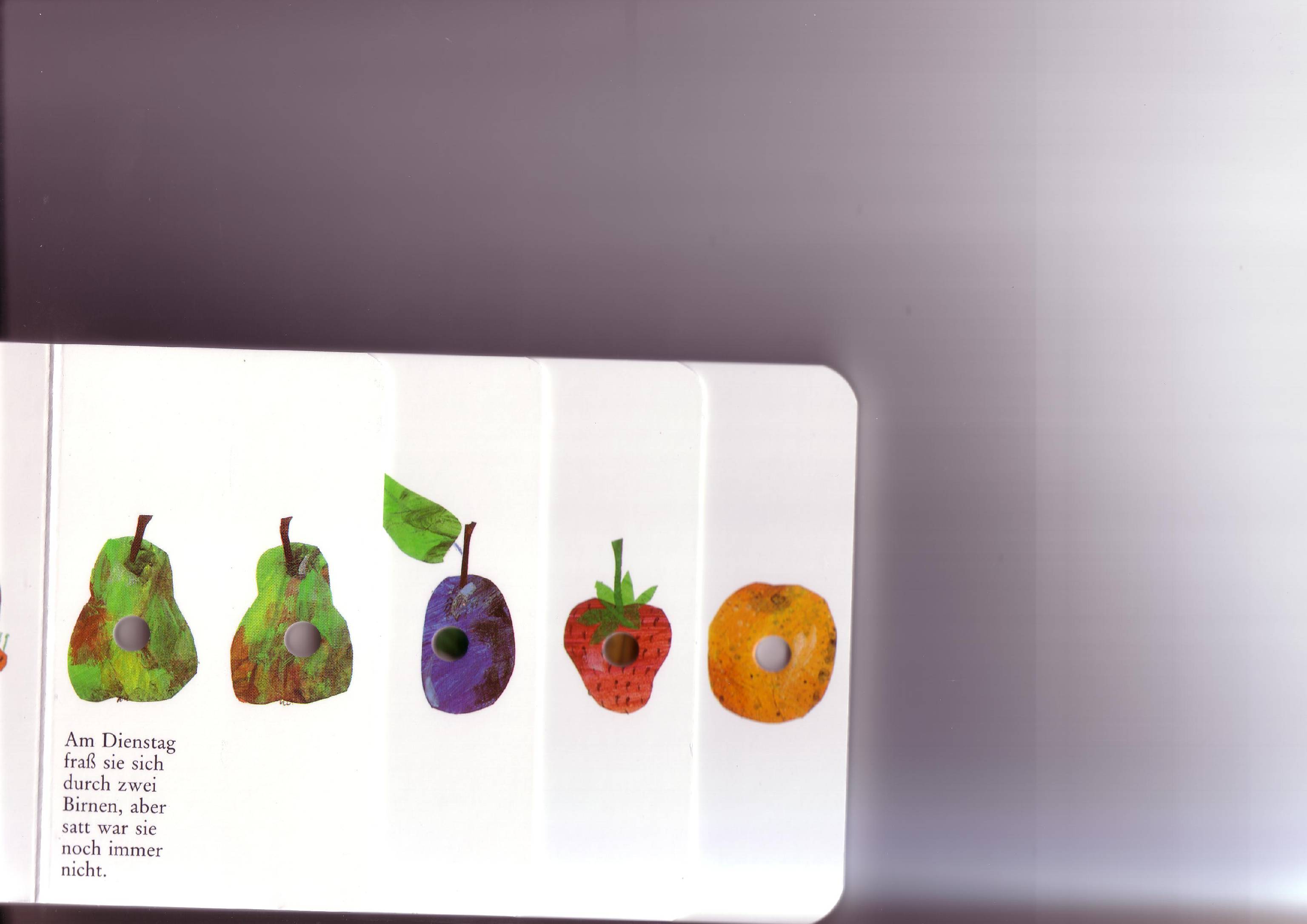 +
=
siete peras verdes
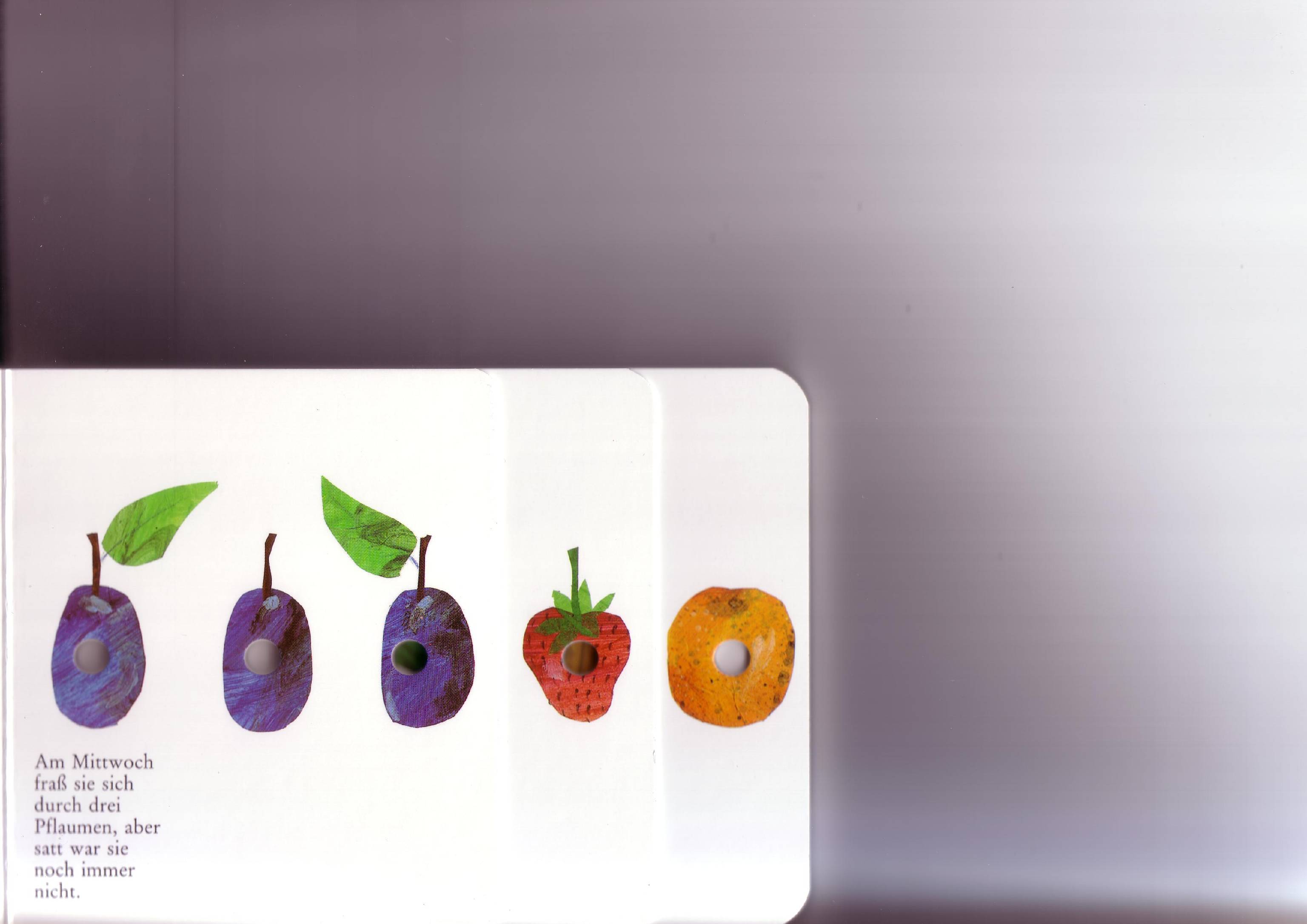 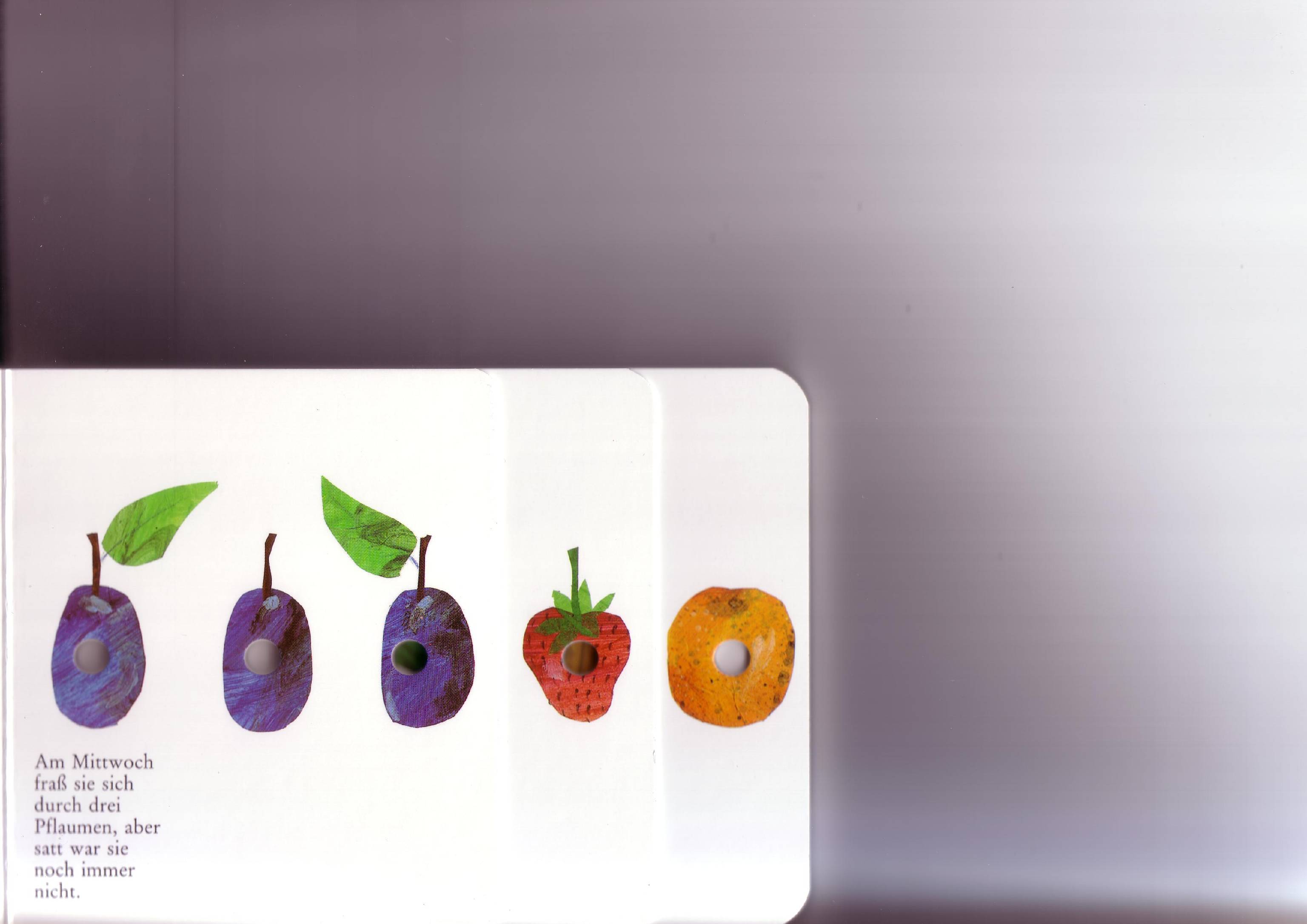 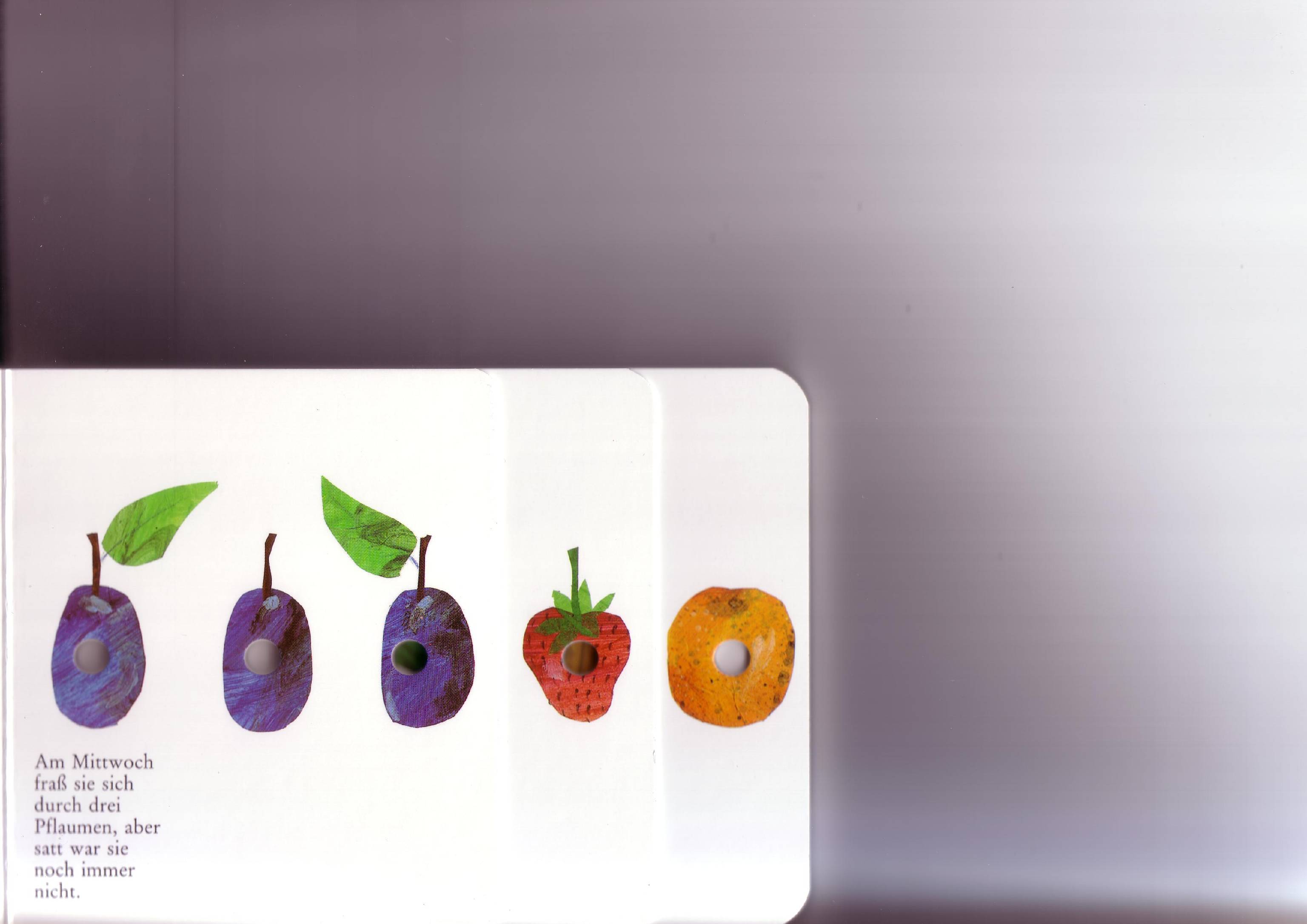 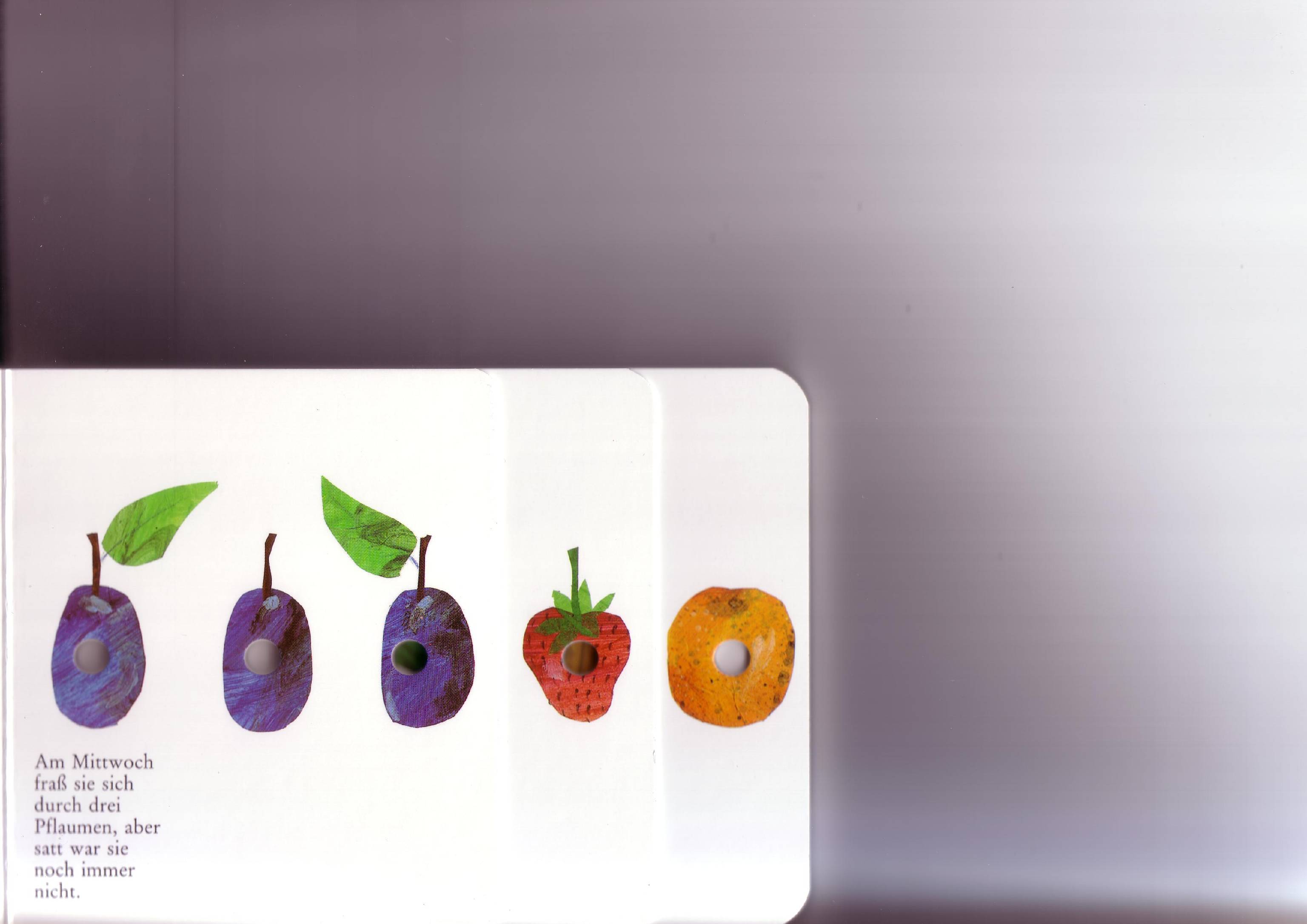 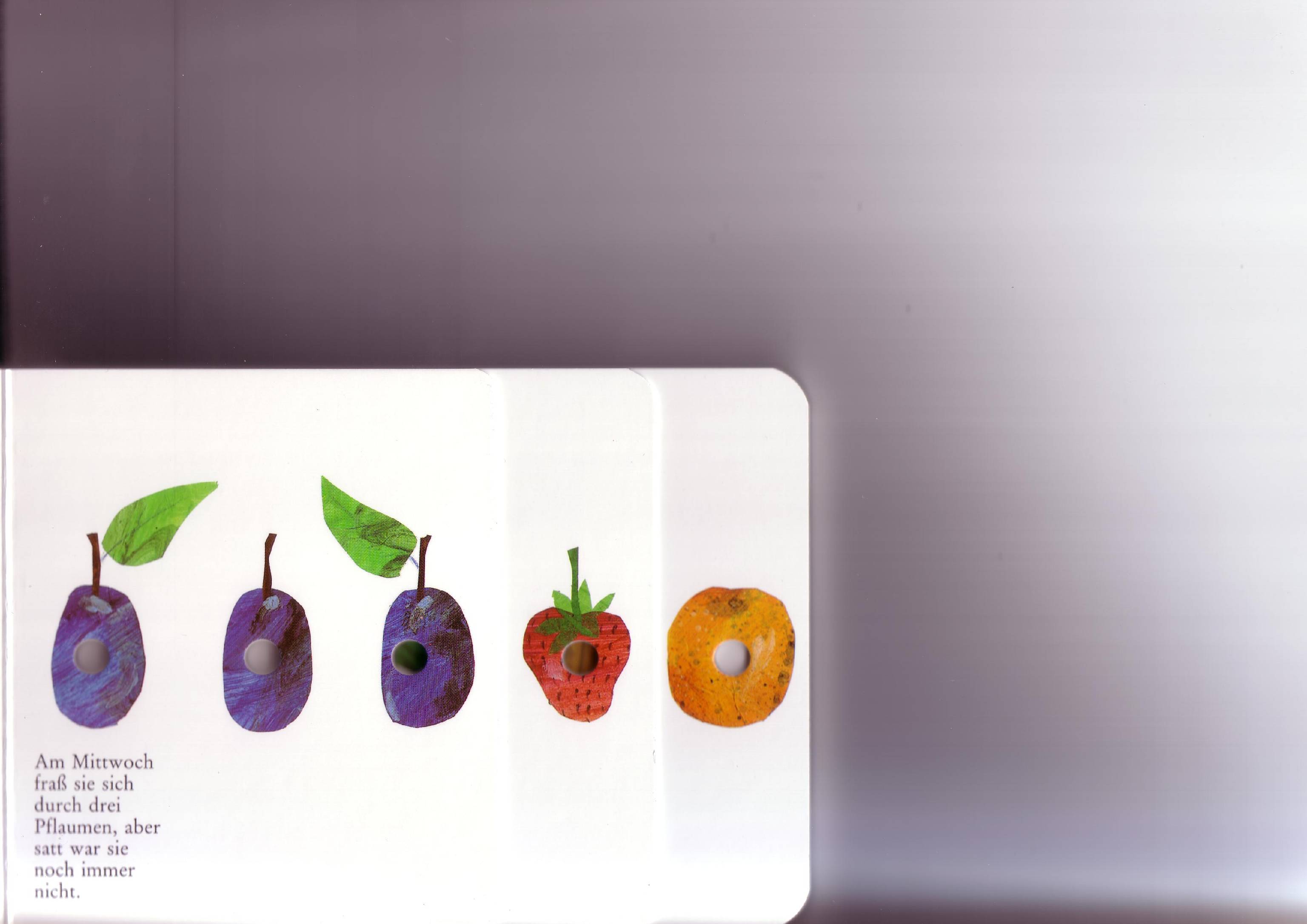 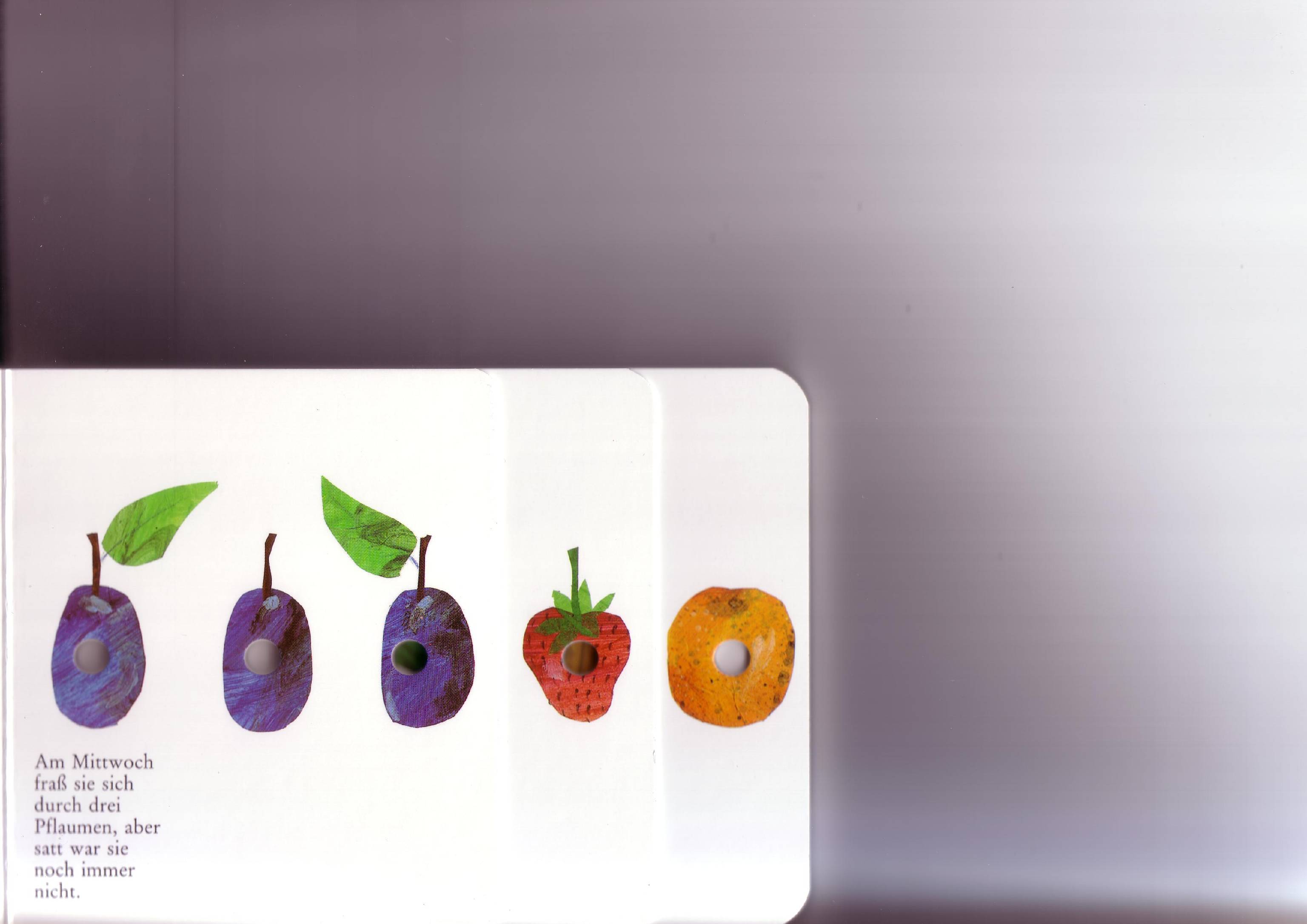 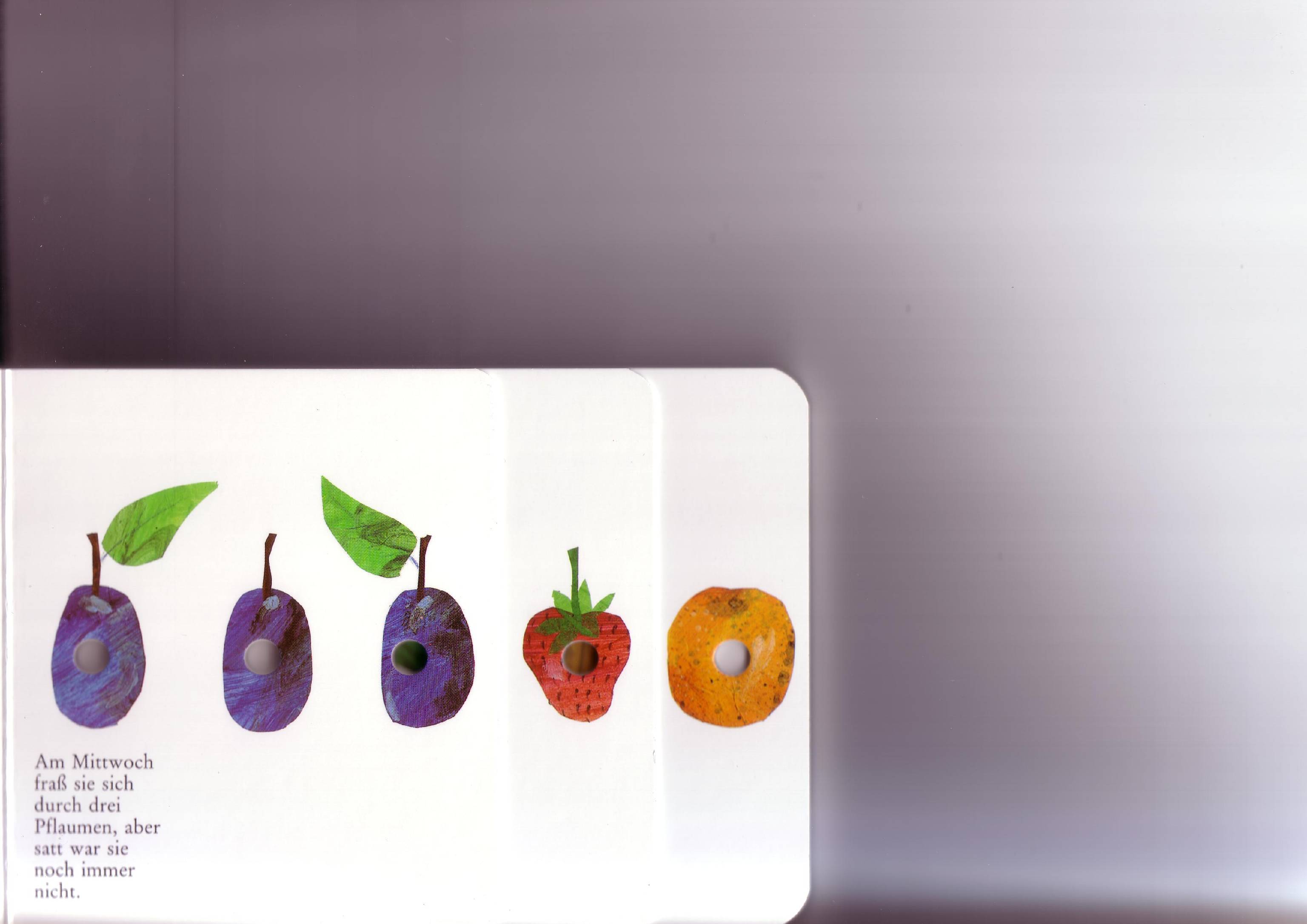 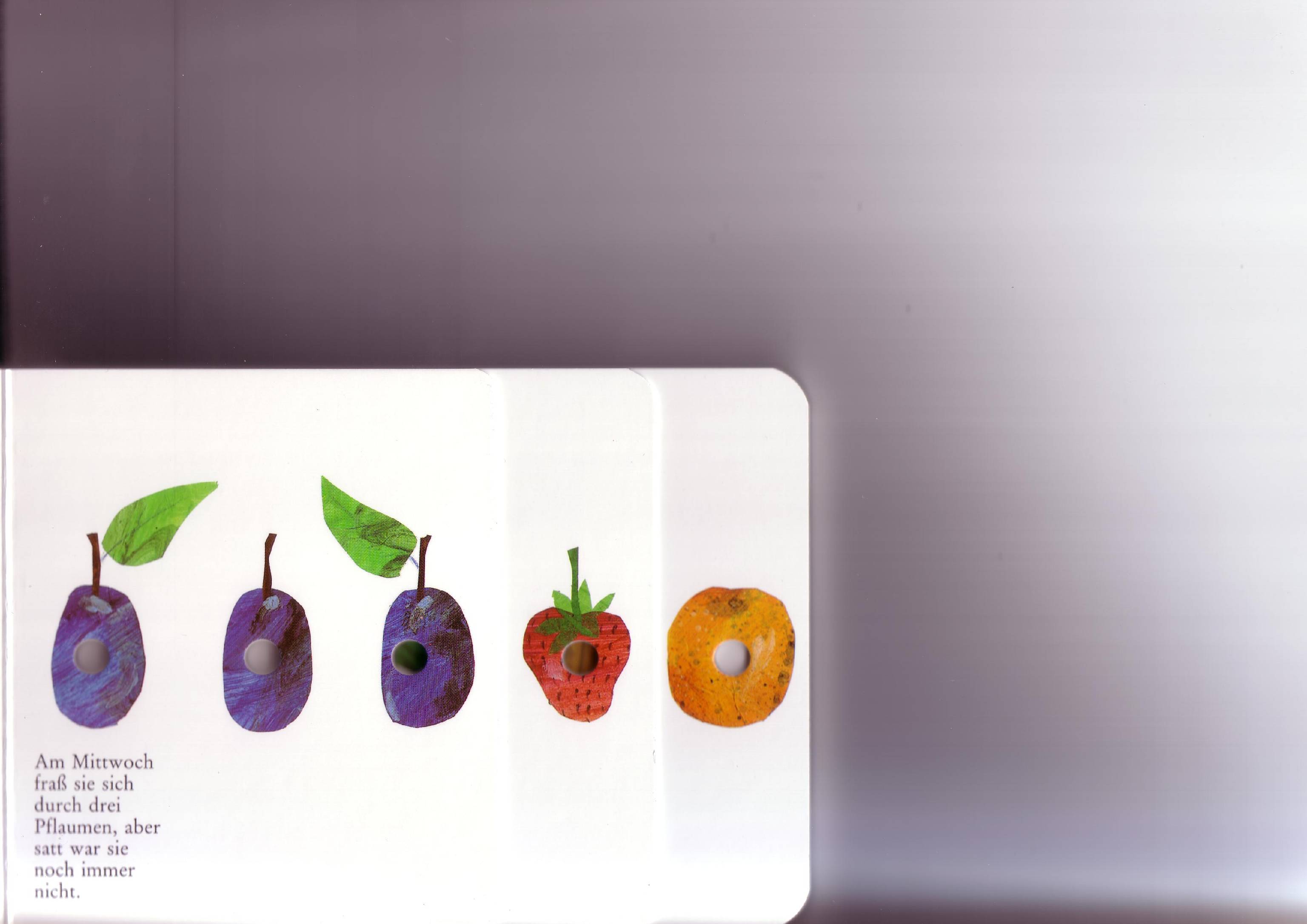 +
=
ocho ciruelas moradas
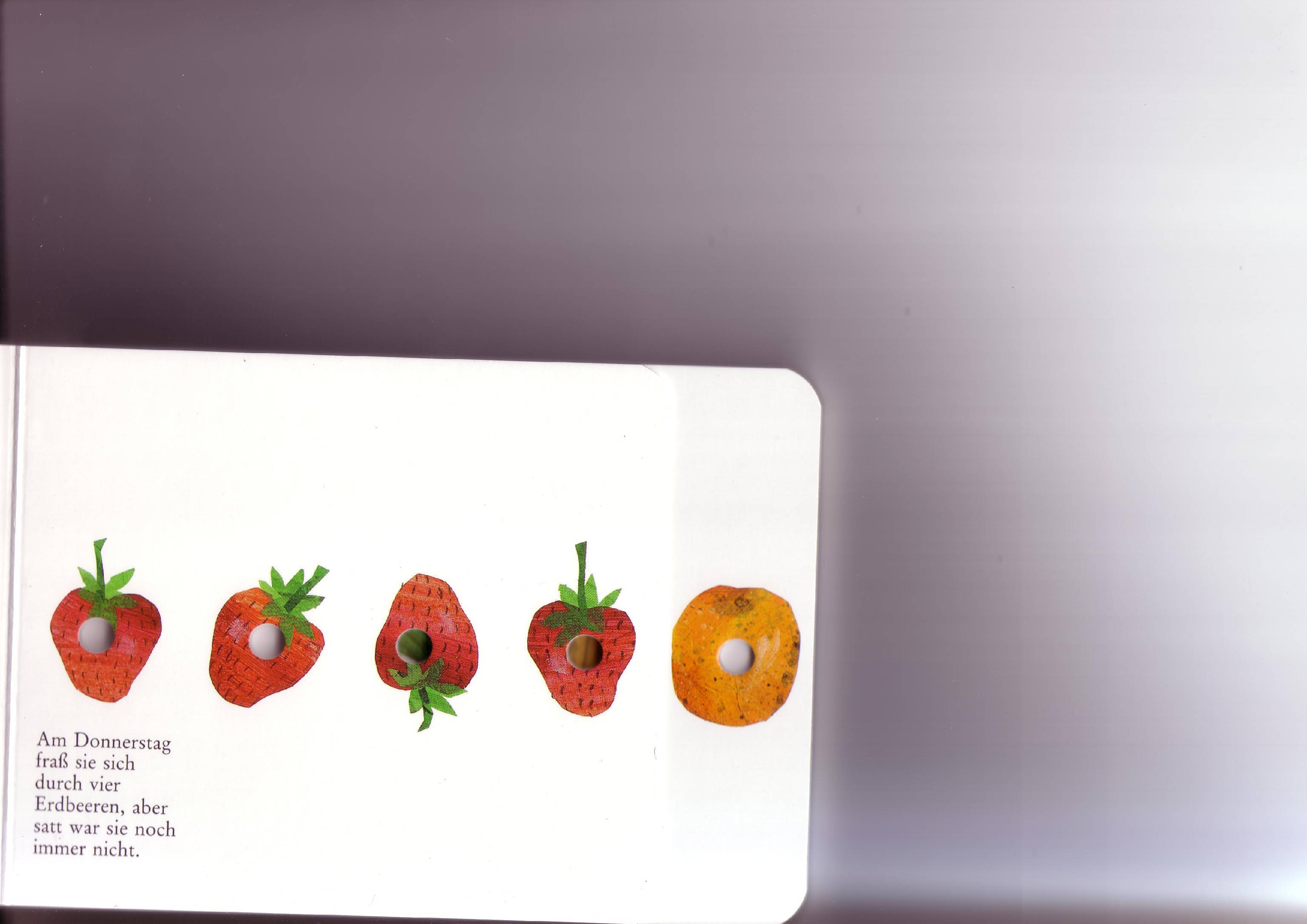 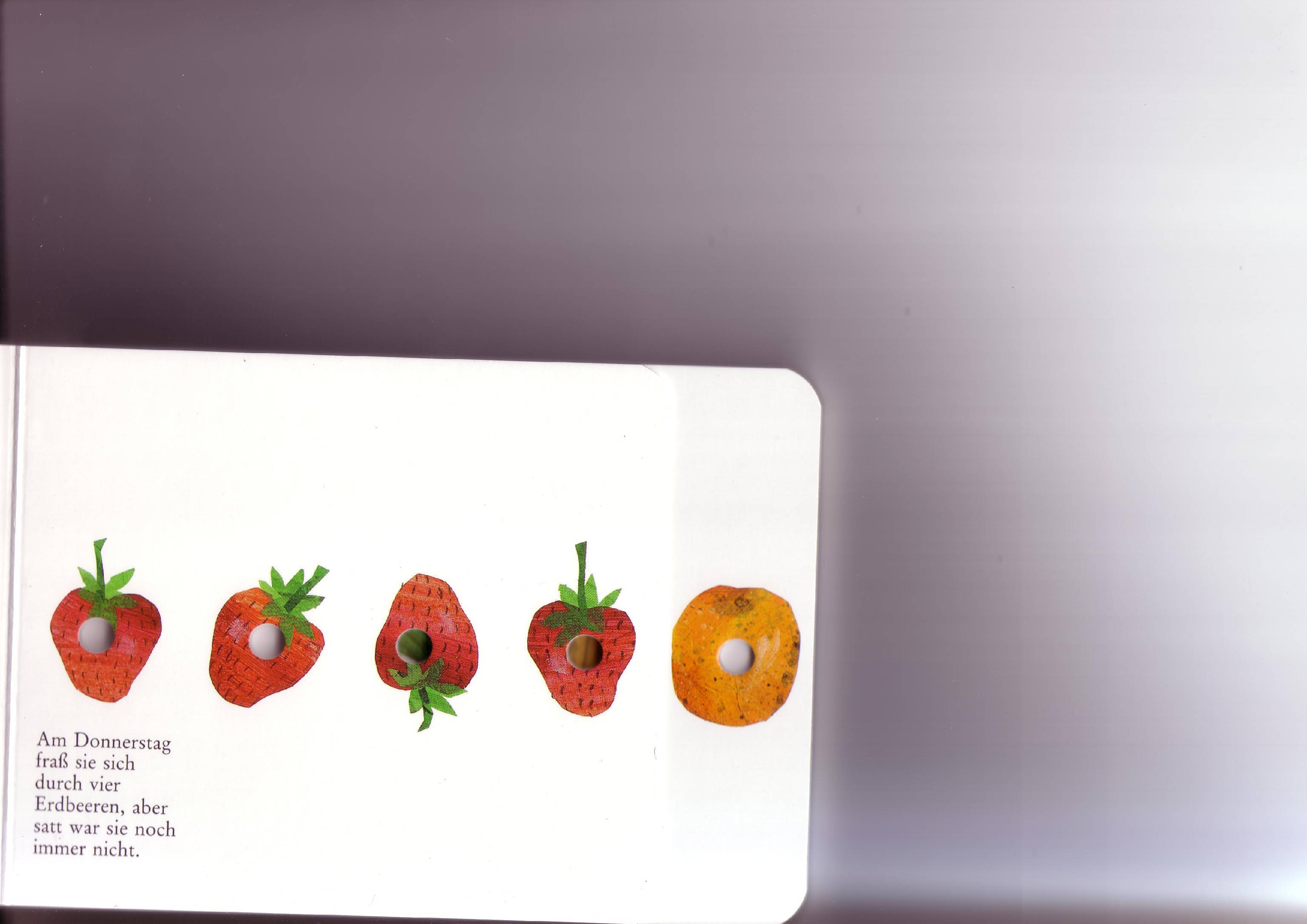 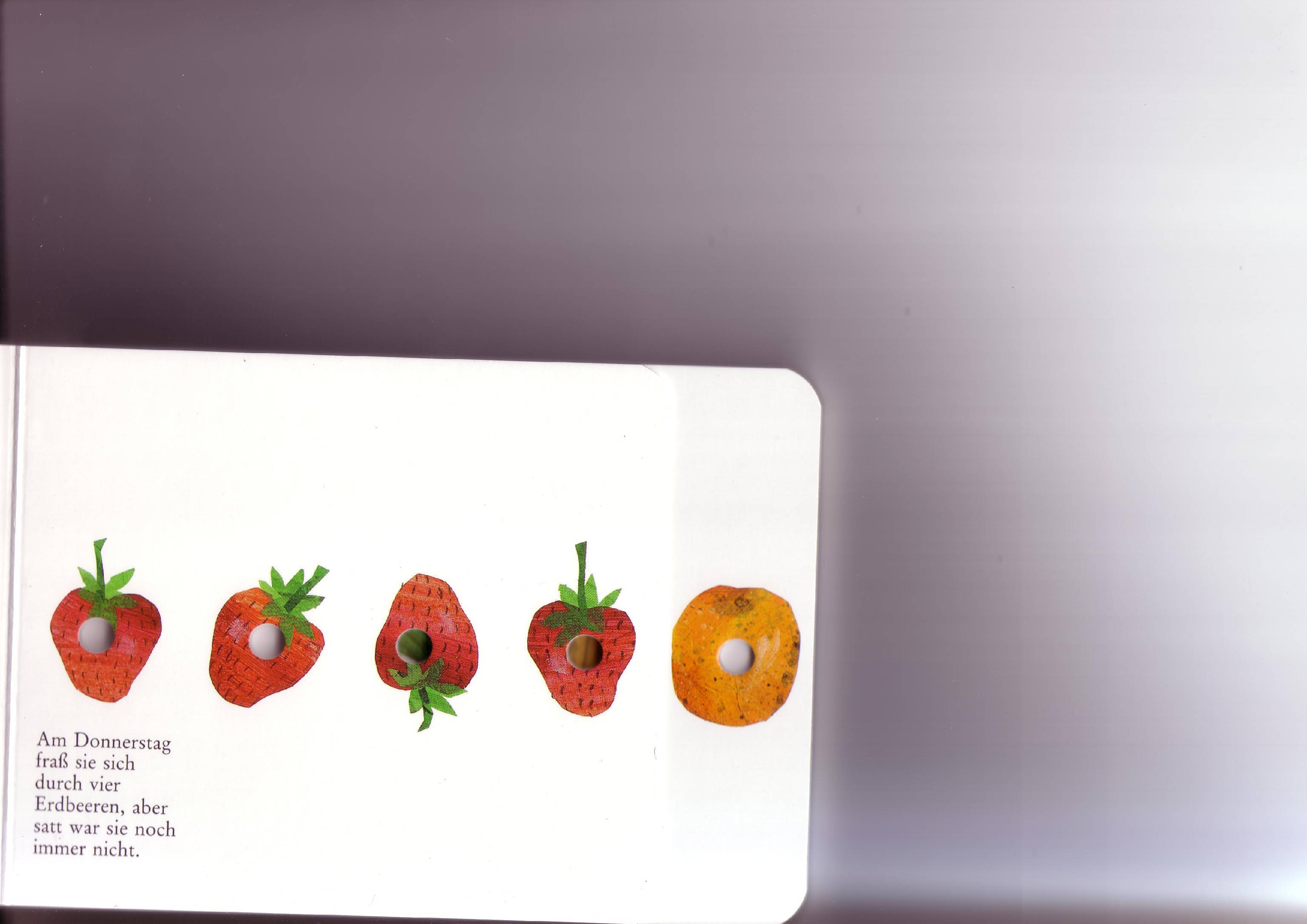 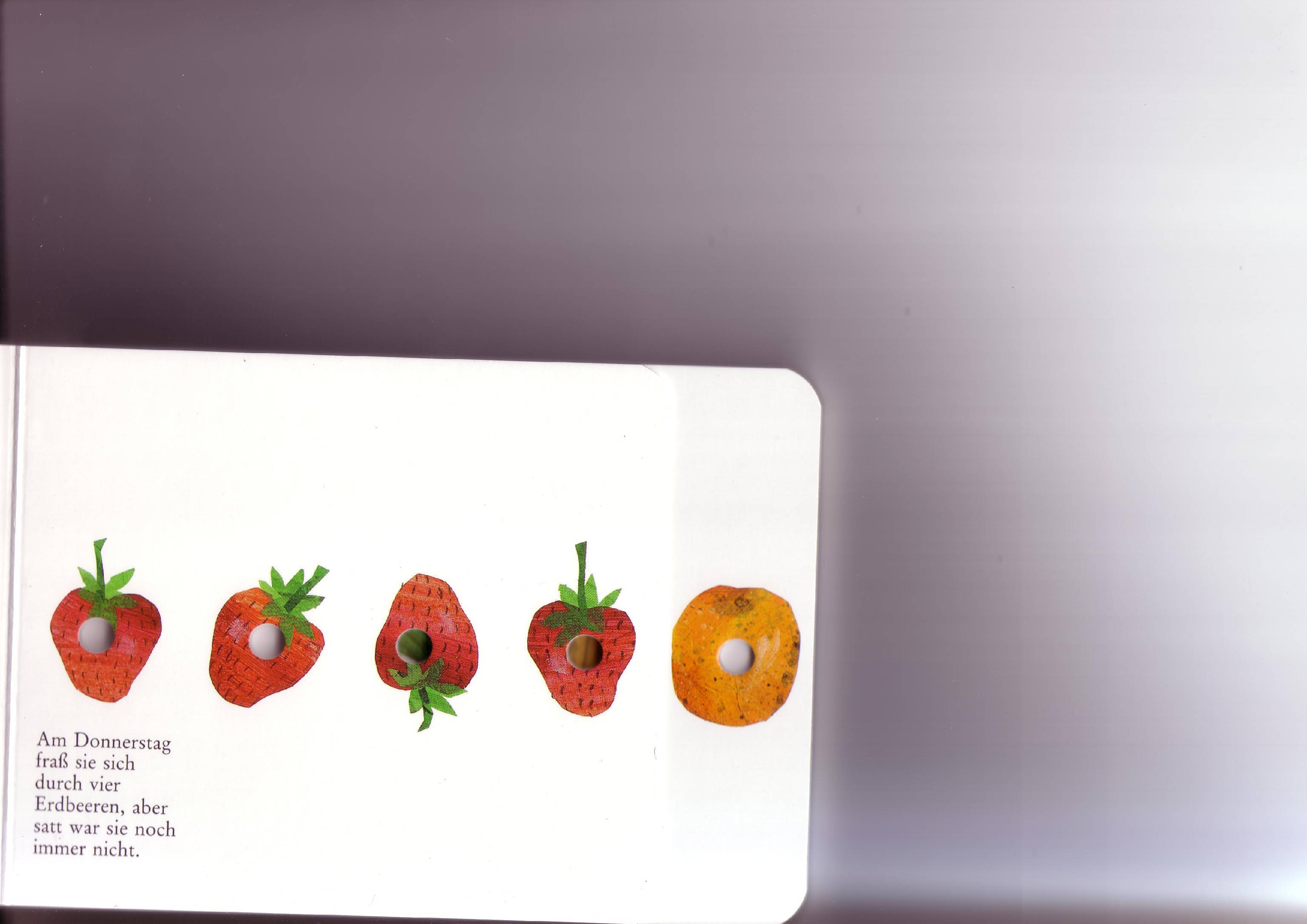 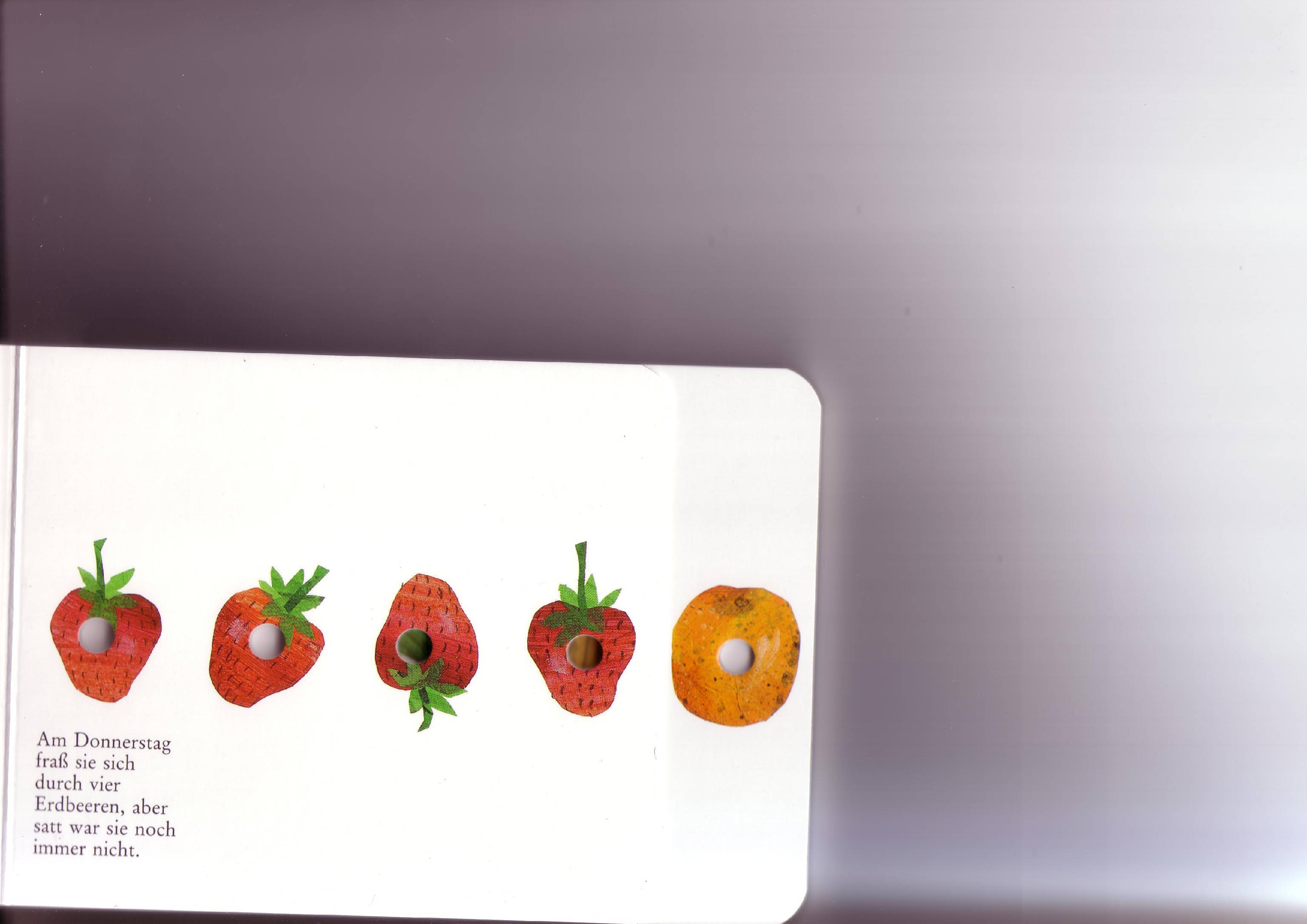 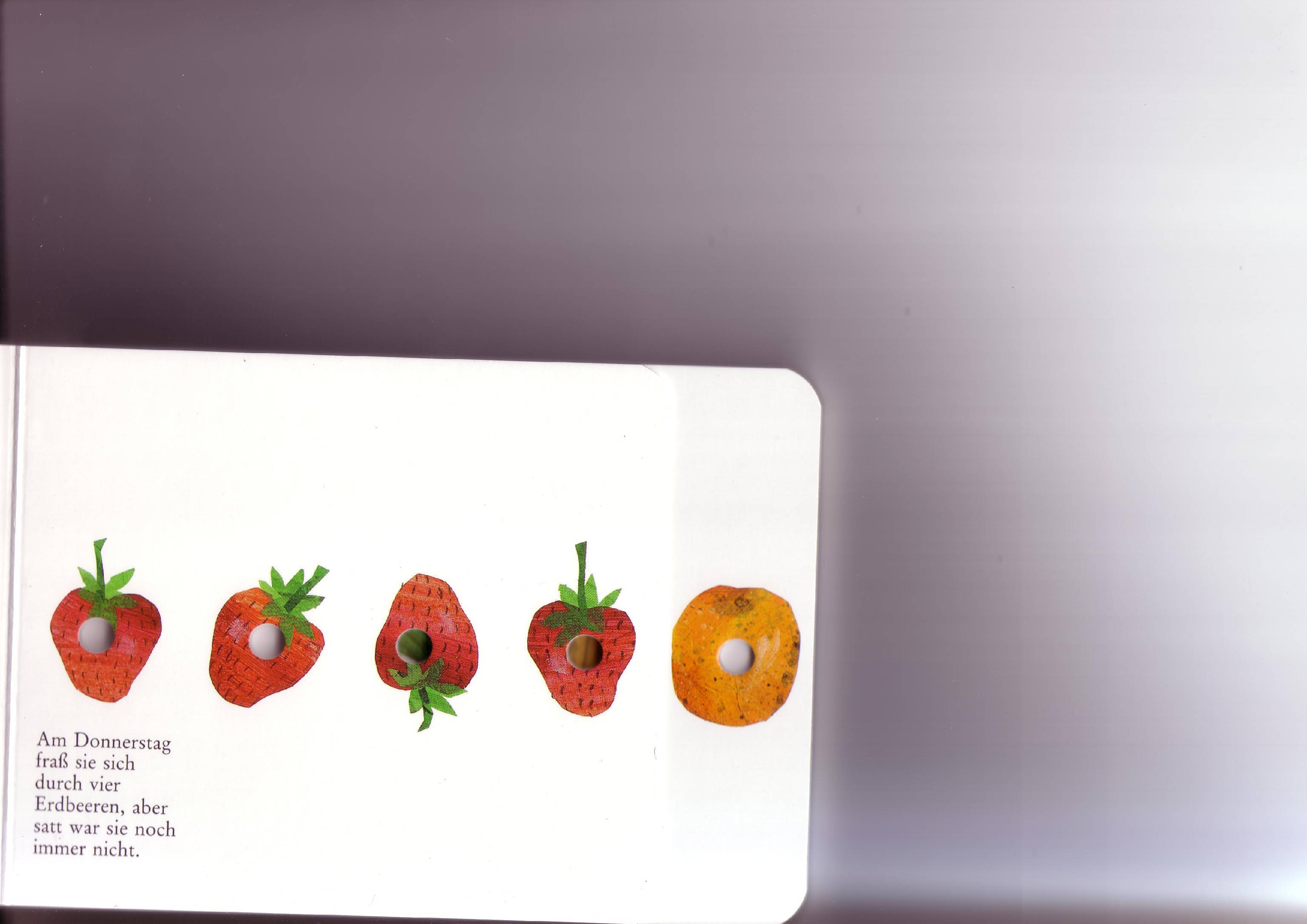 x
=
nueve fresas rojas
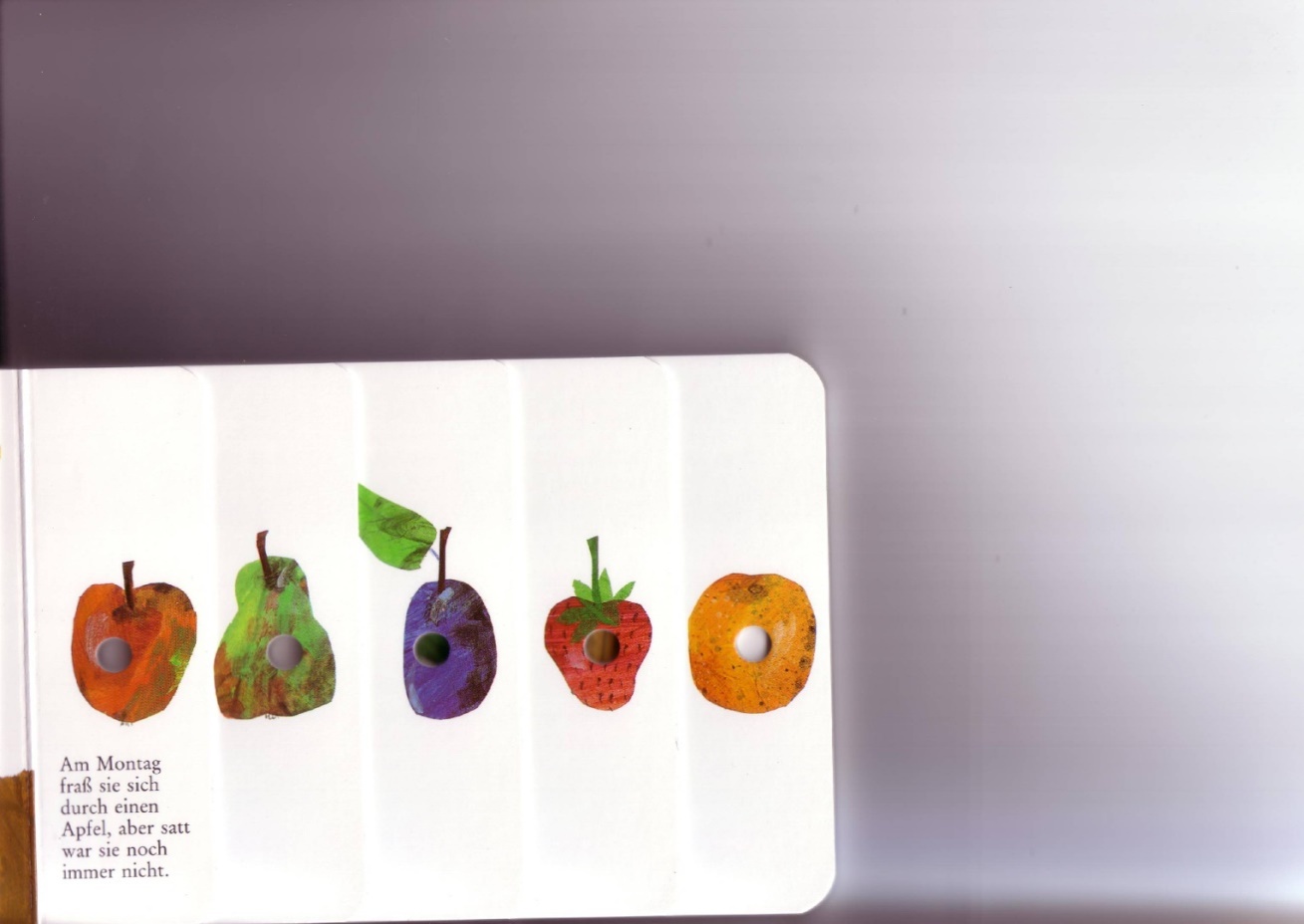 una
¿Cuántas frutas hay?
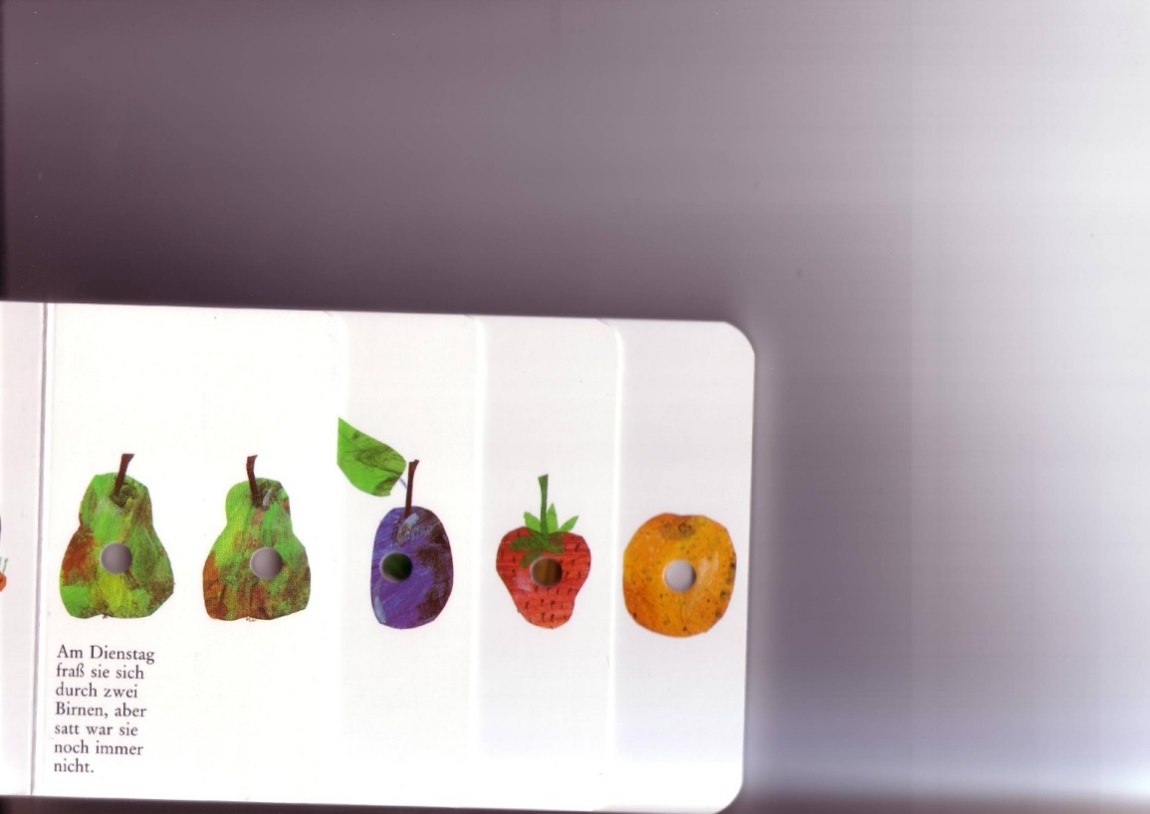 dos
Hay …
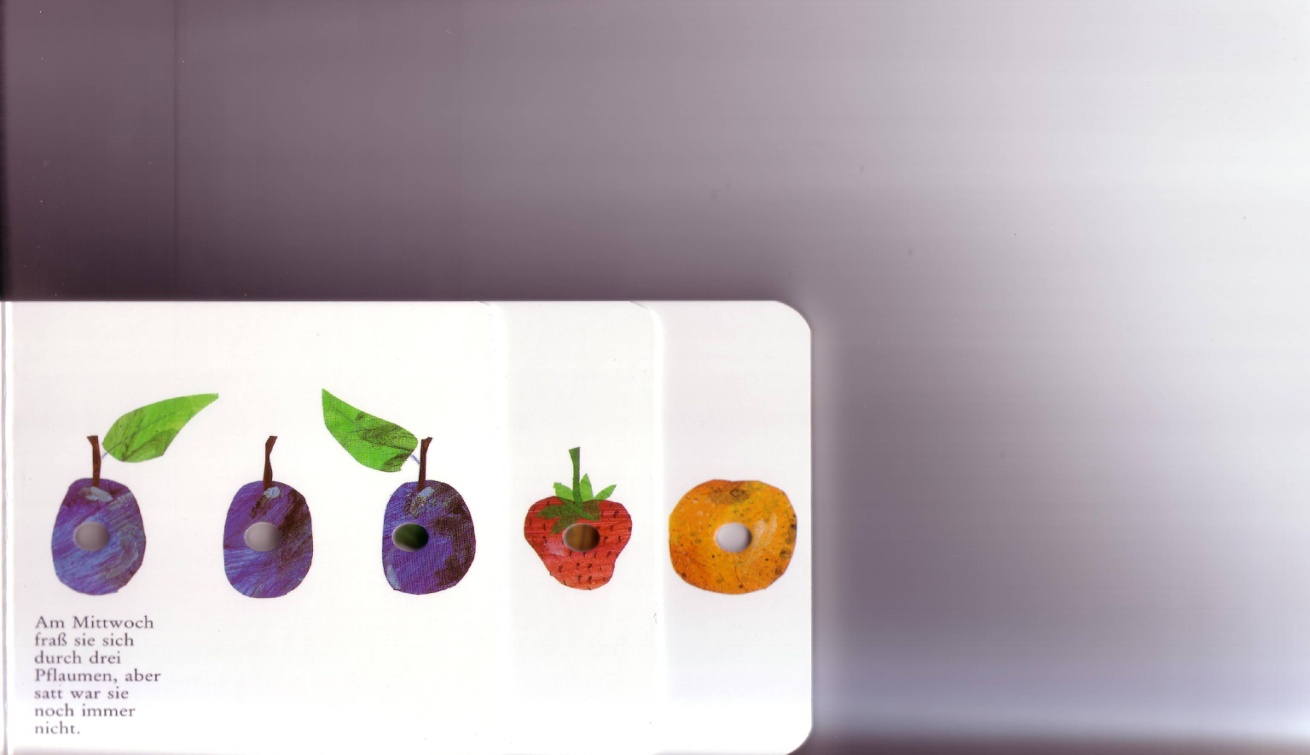 tres
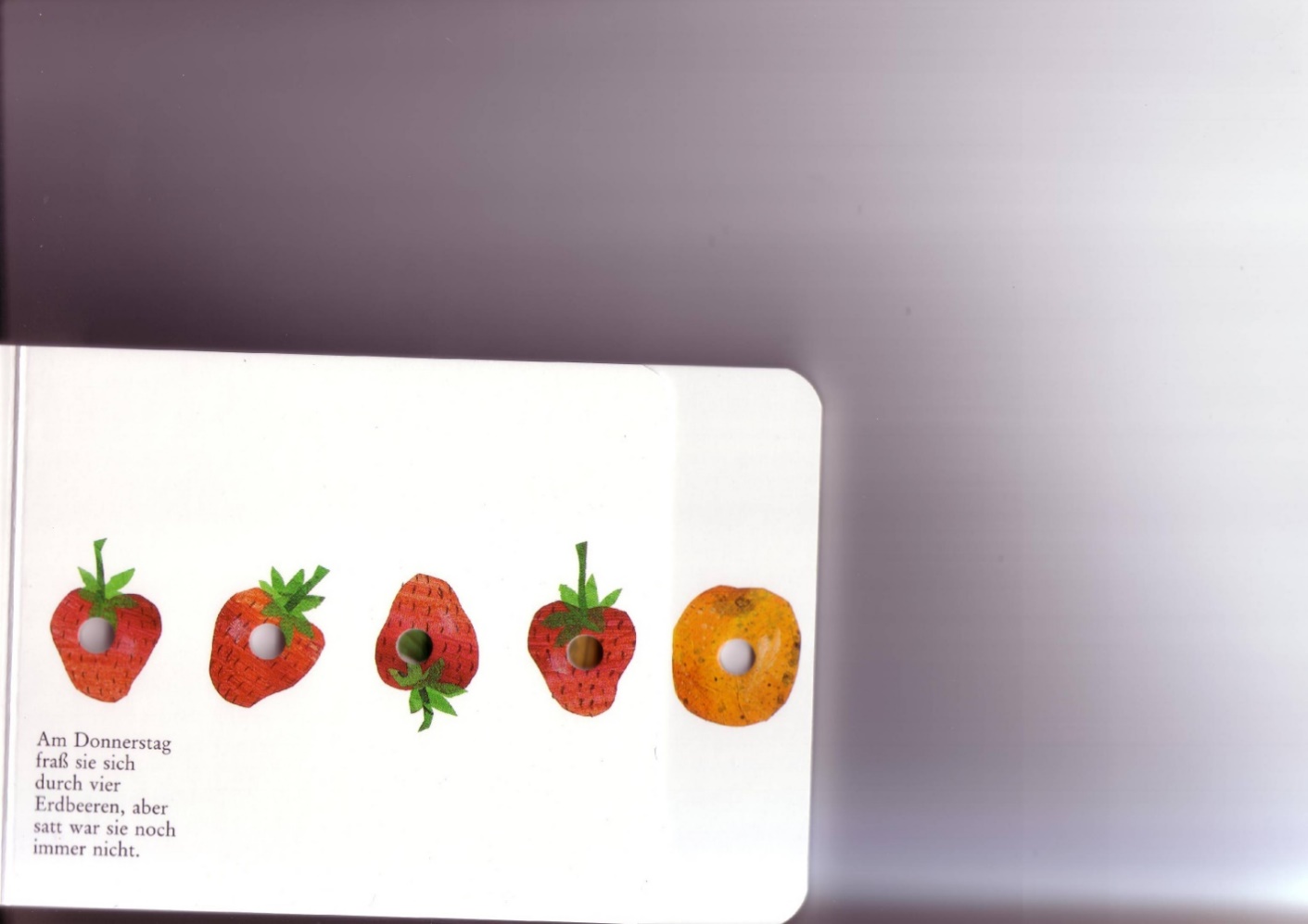 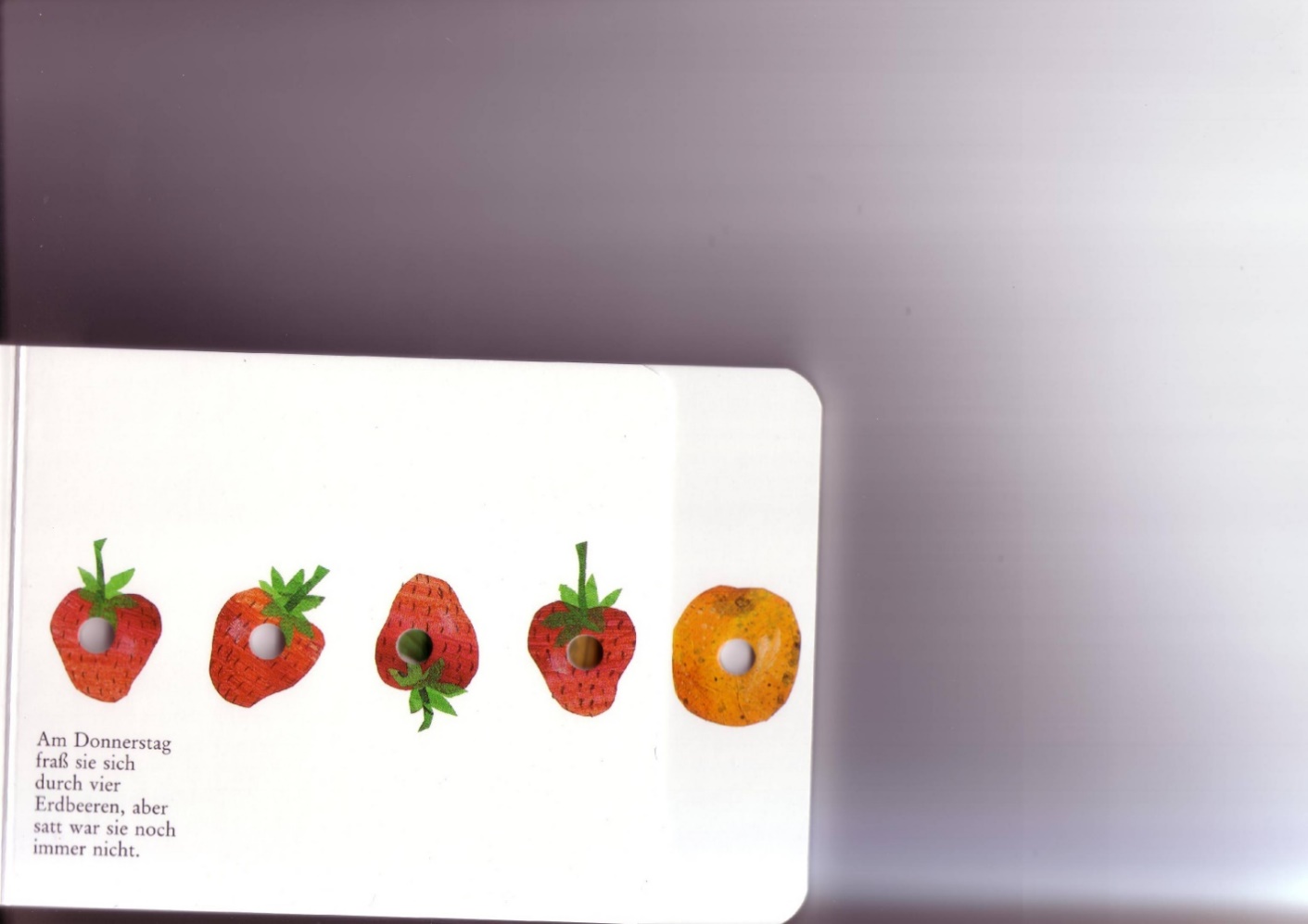 cuatro
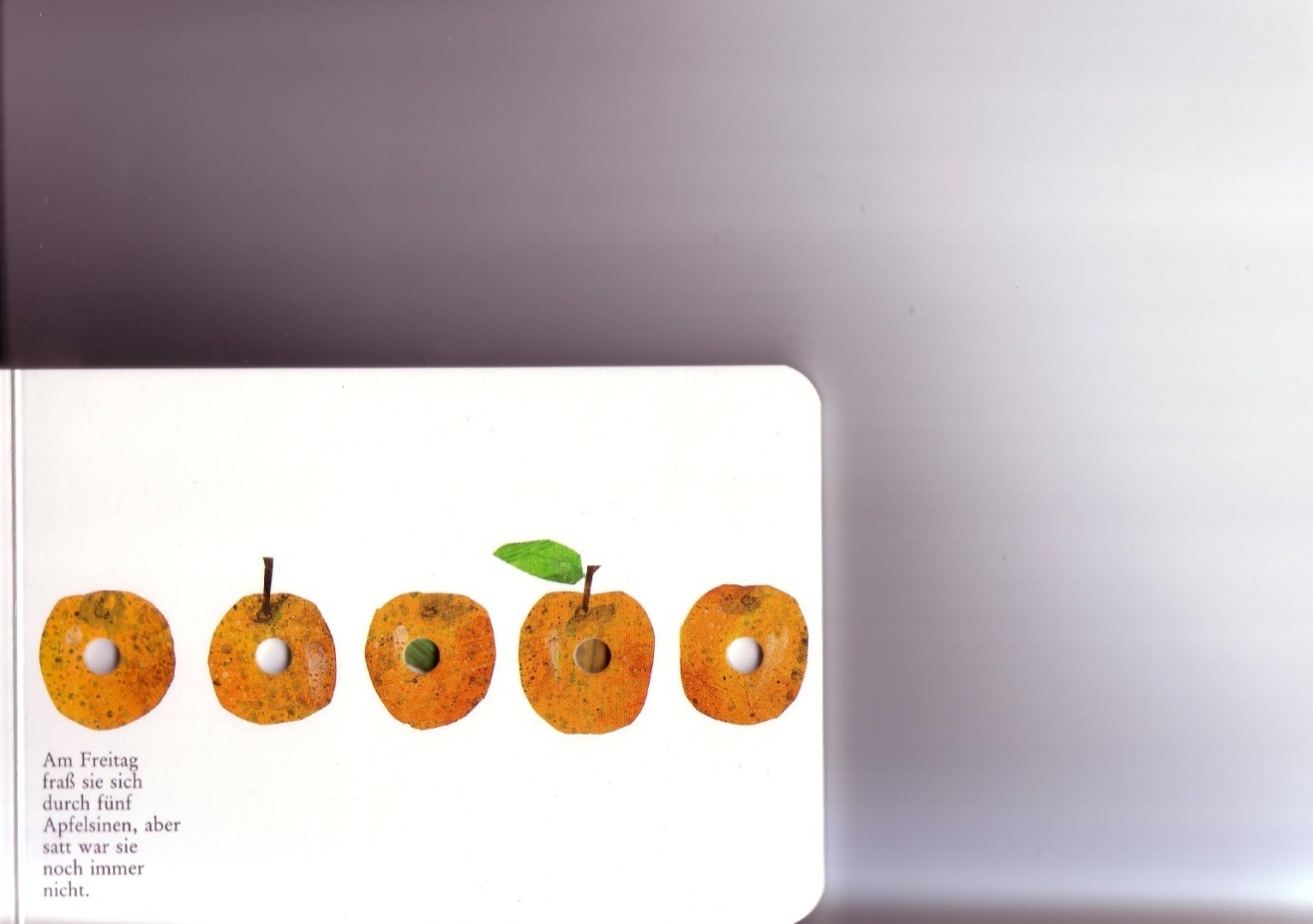 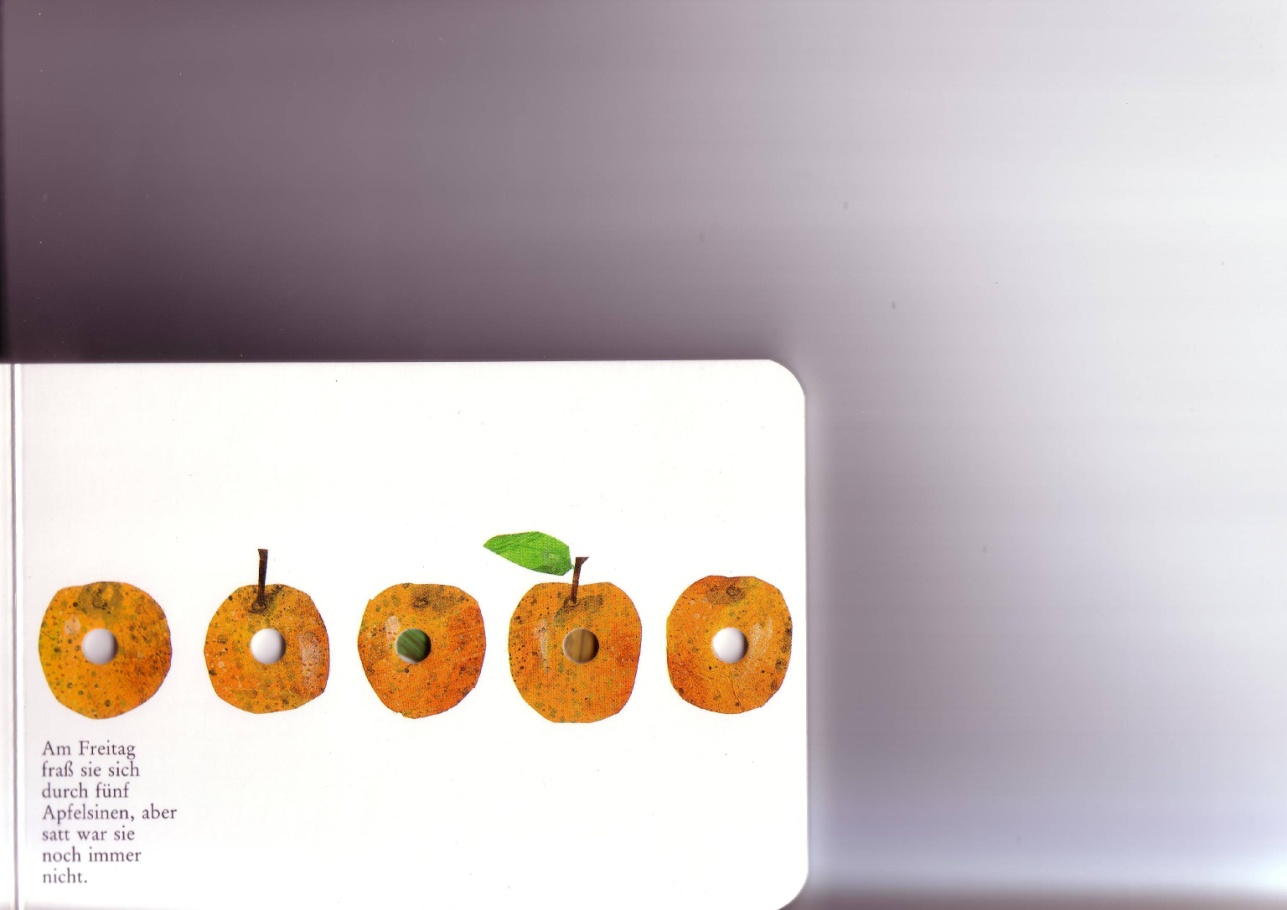 cinco
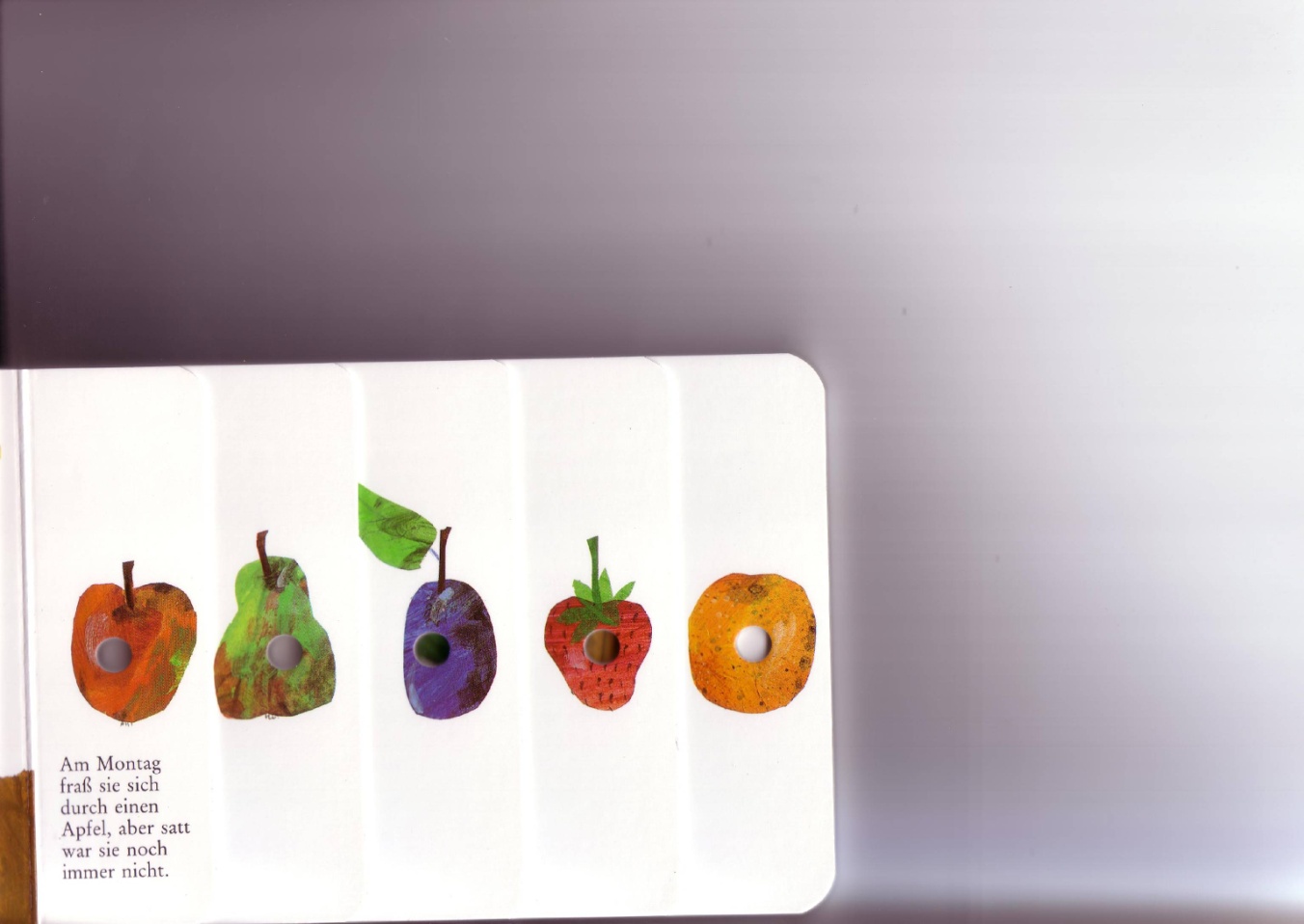 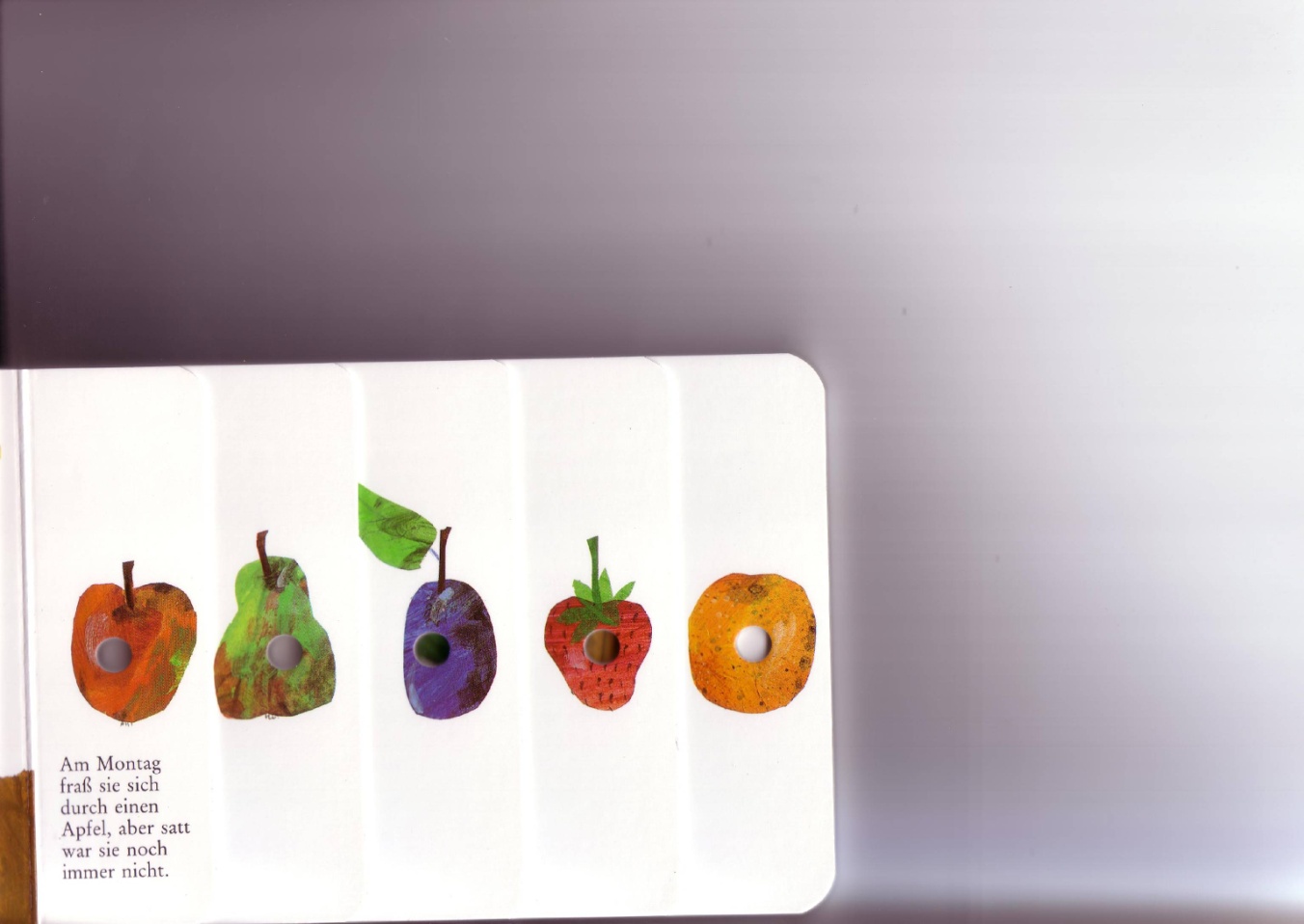 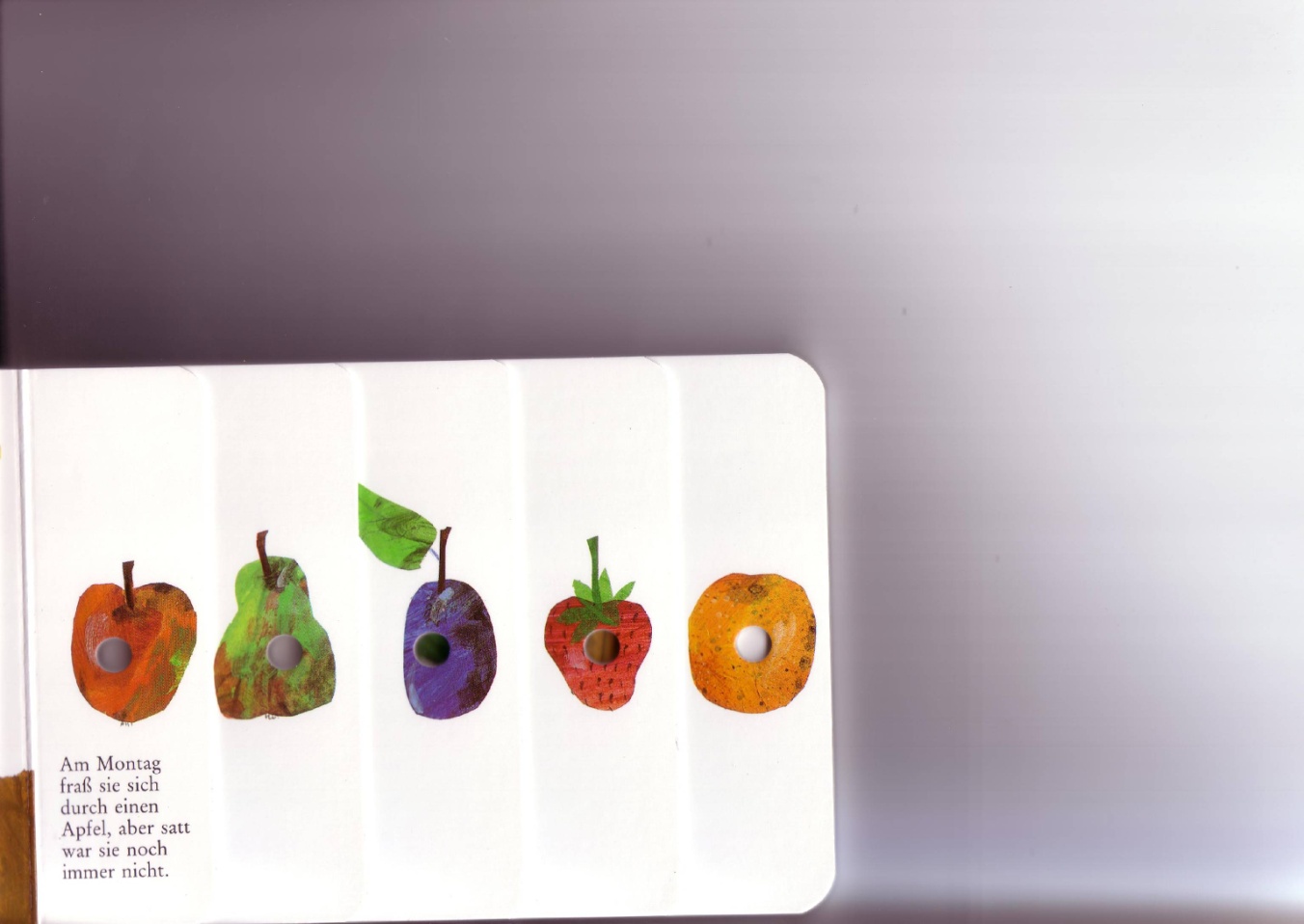 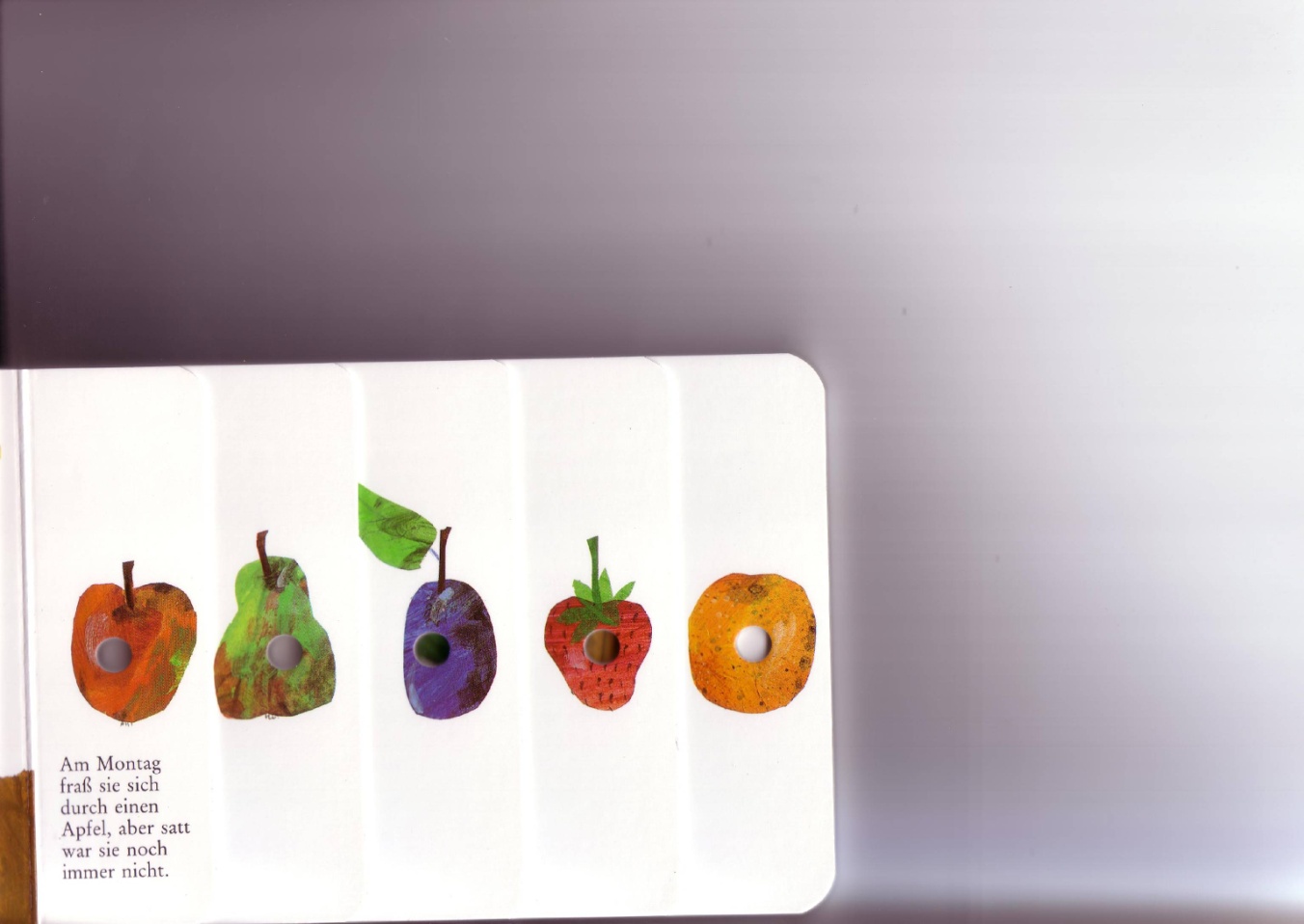 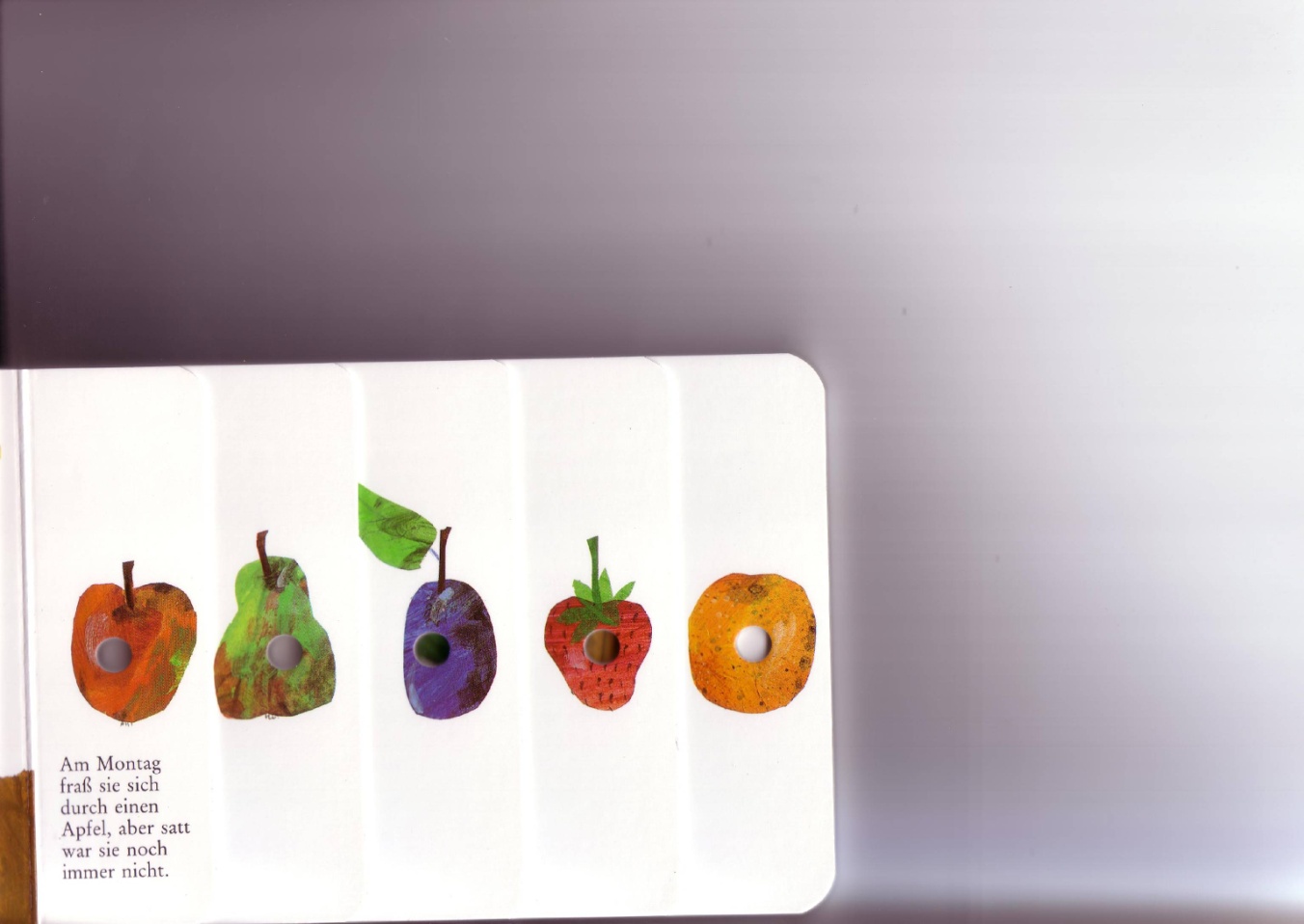 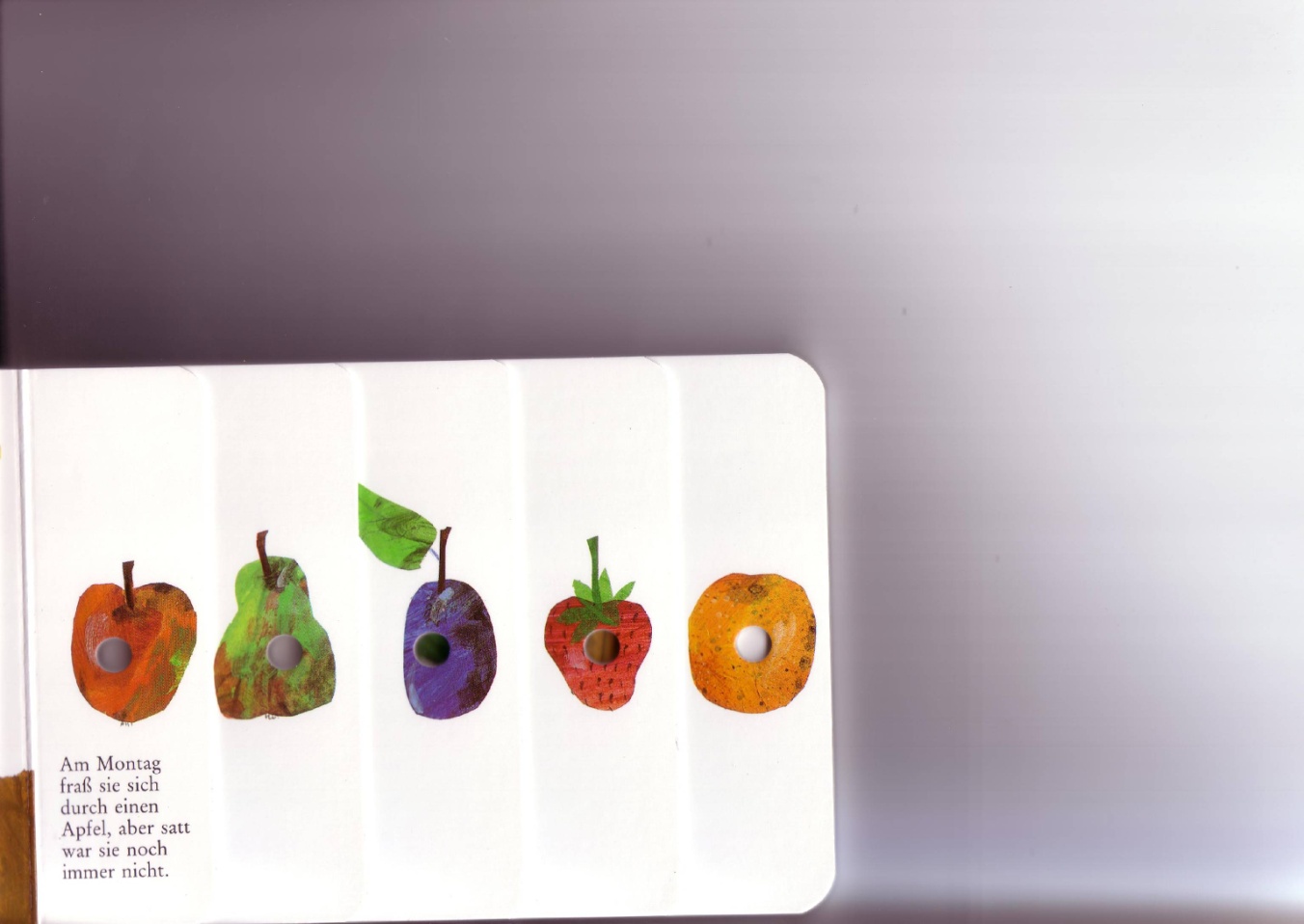 seis
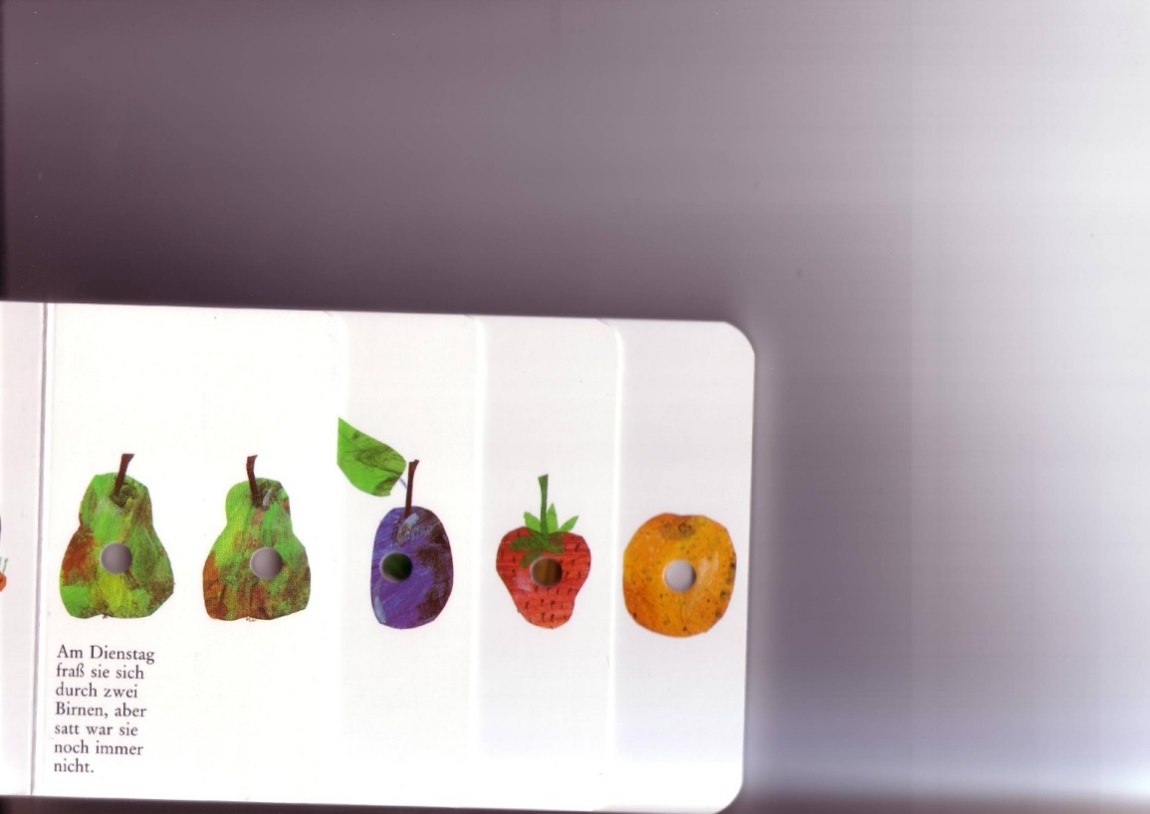 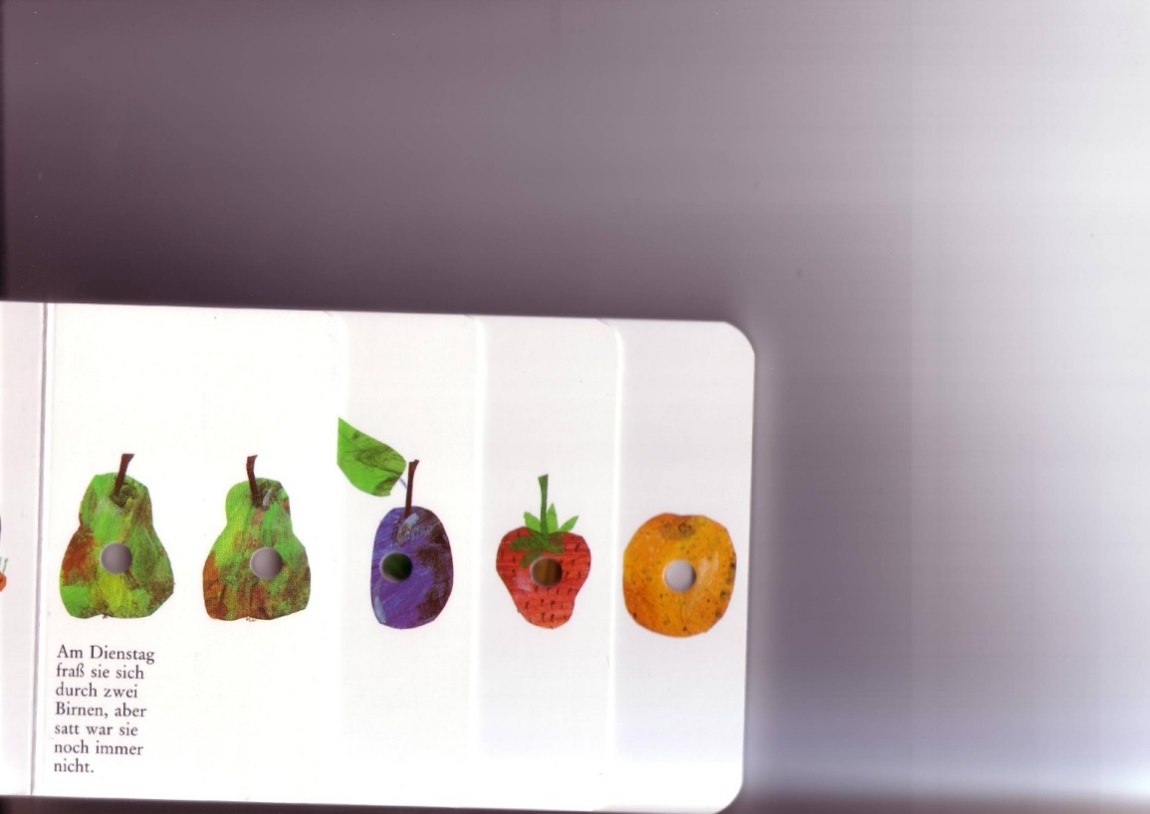 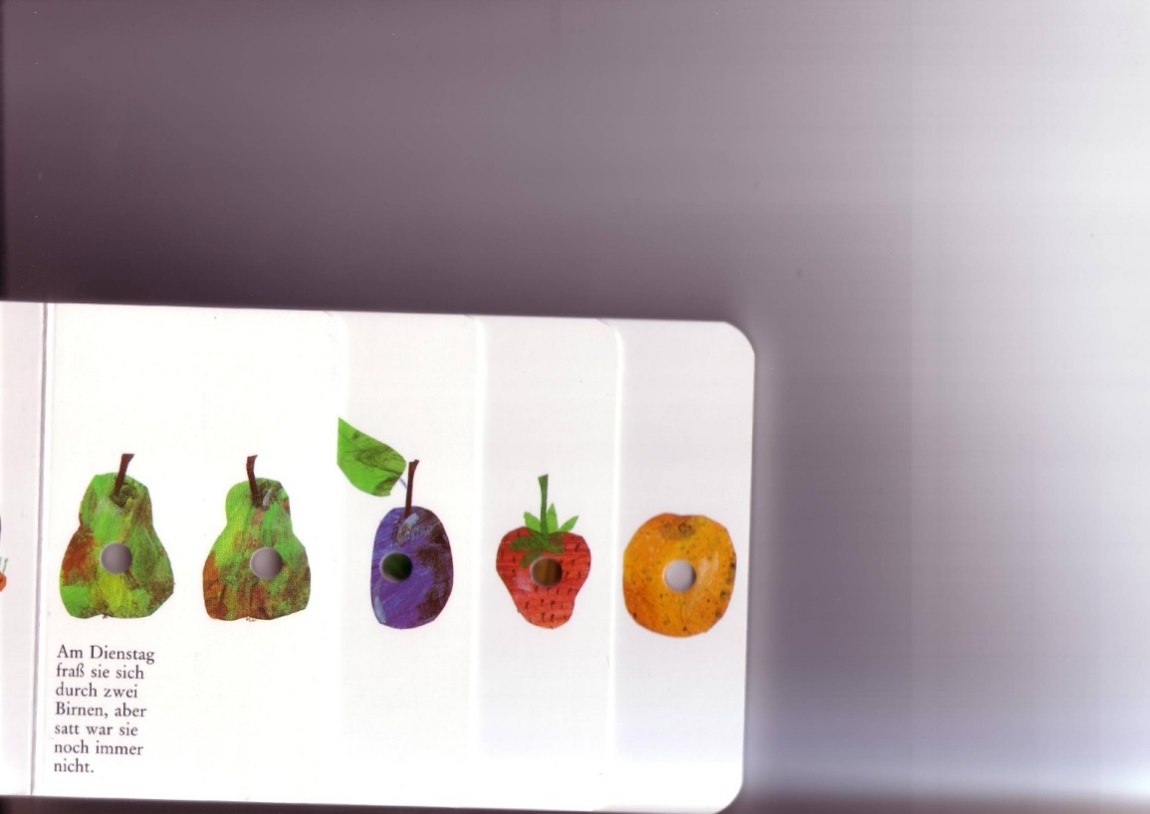 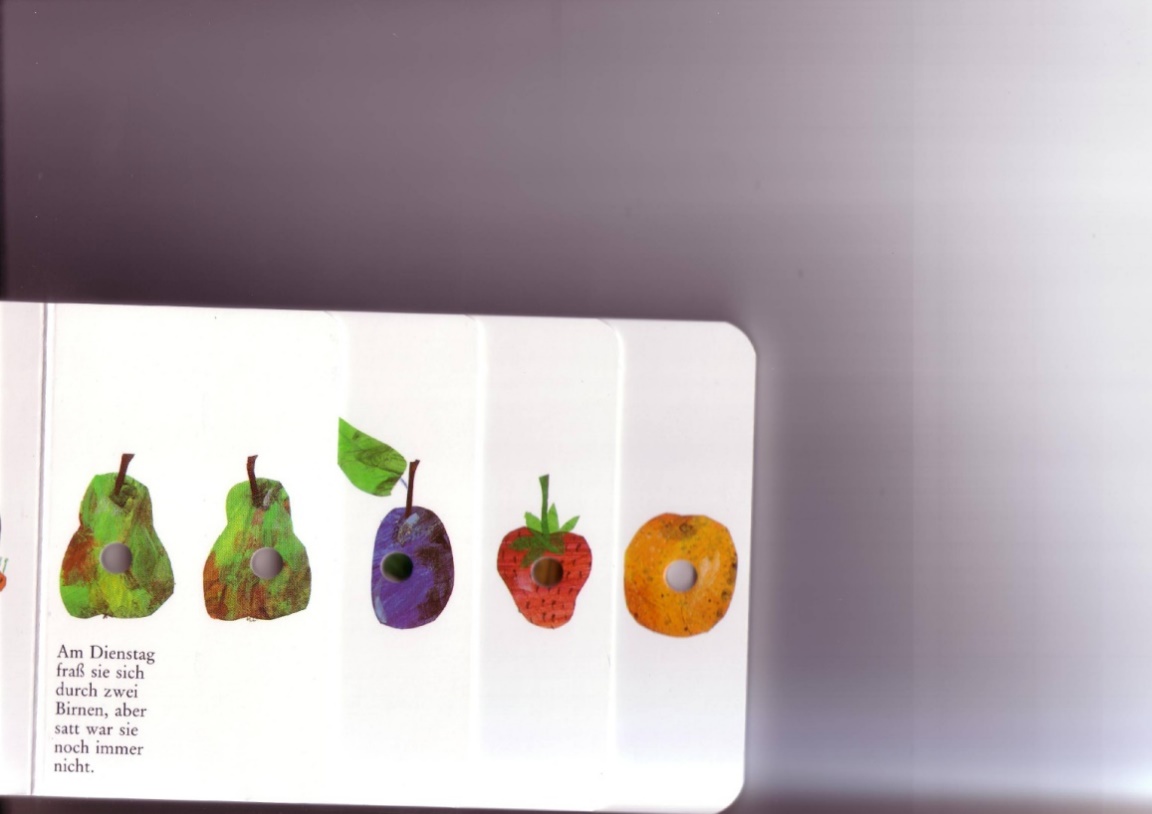 siete
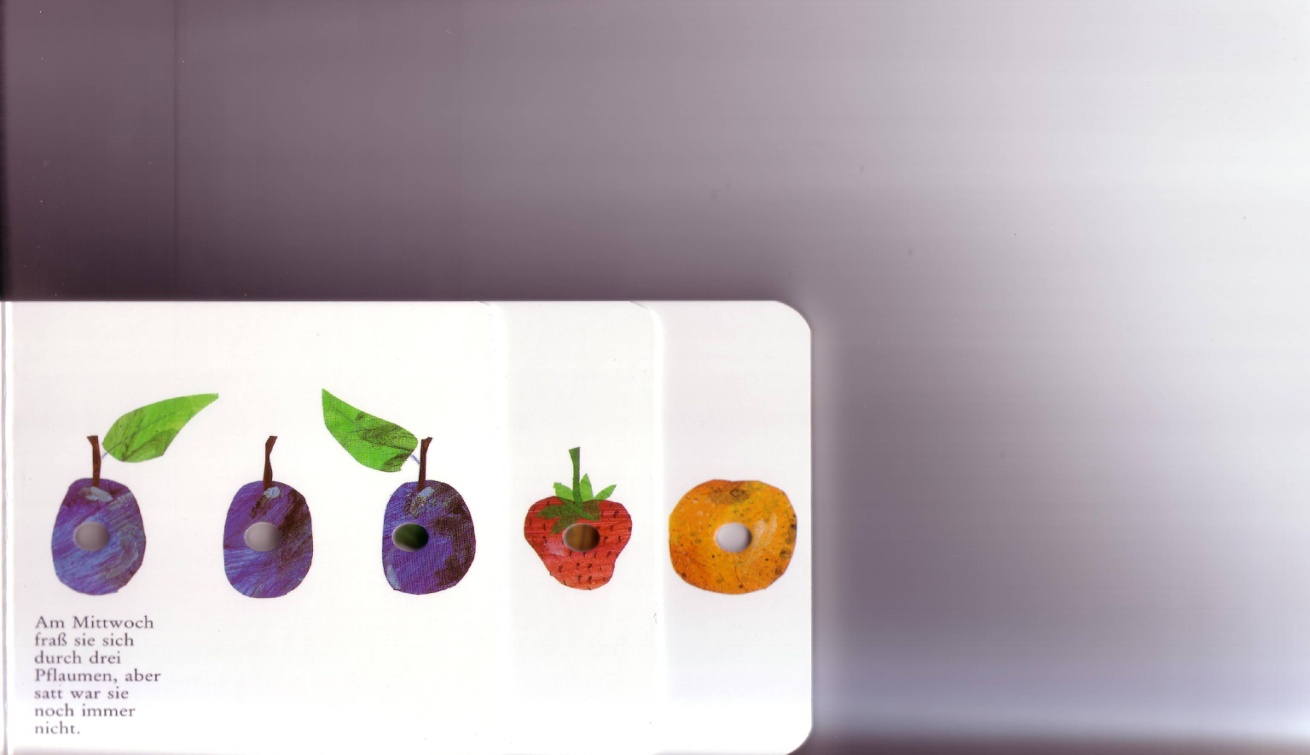 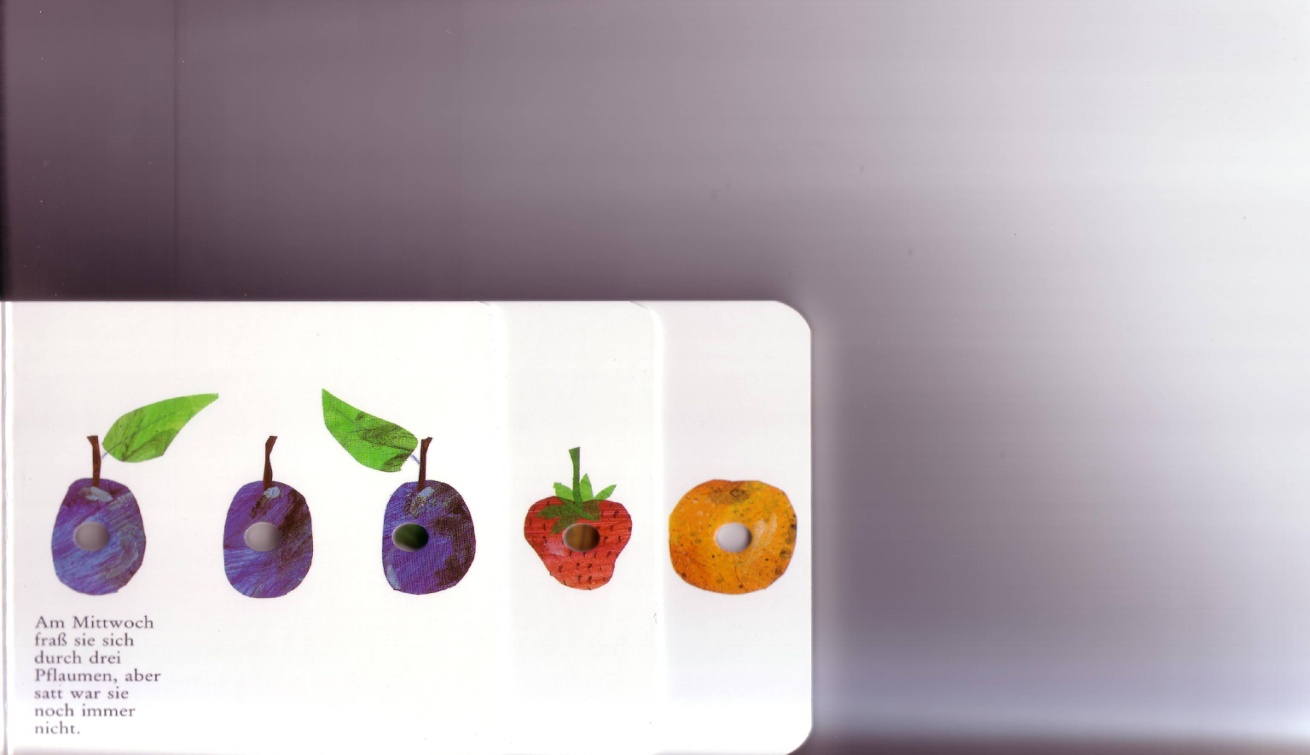 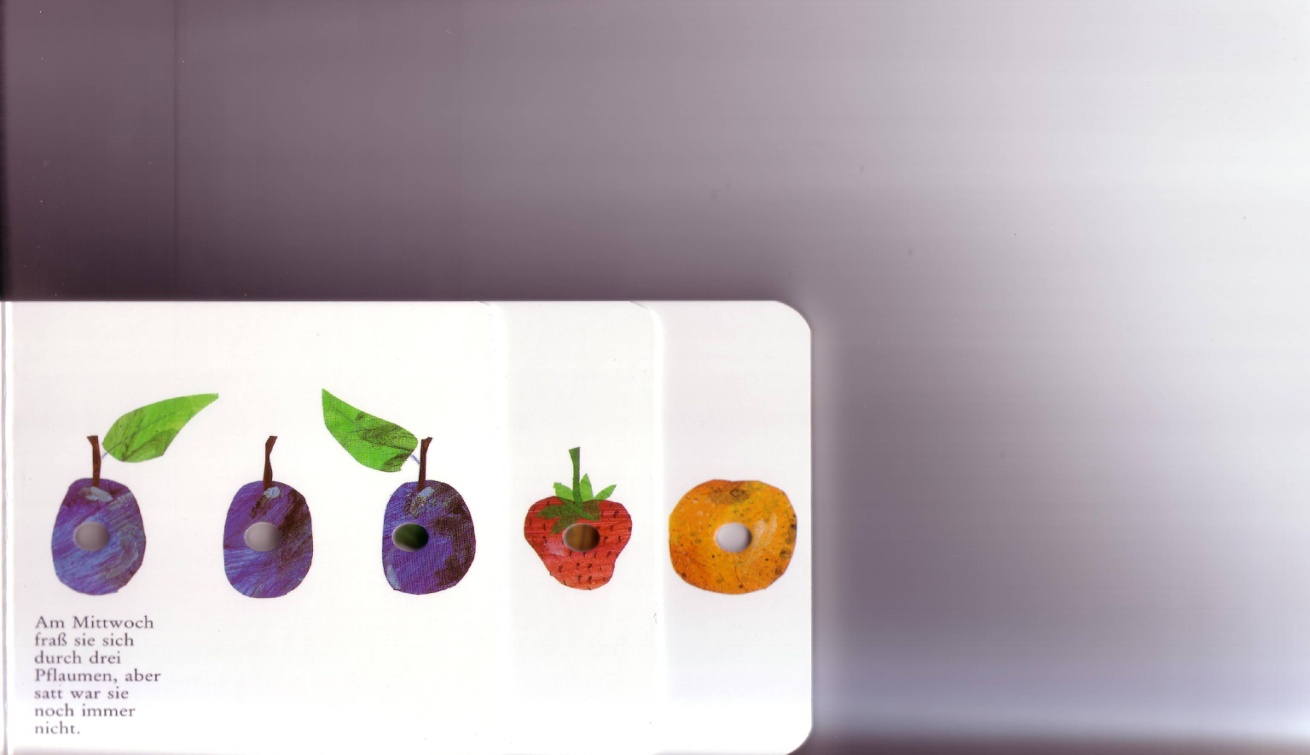 ocho
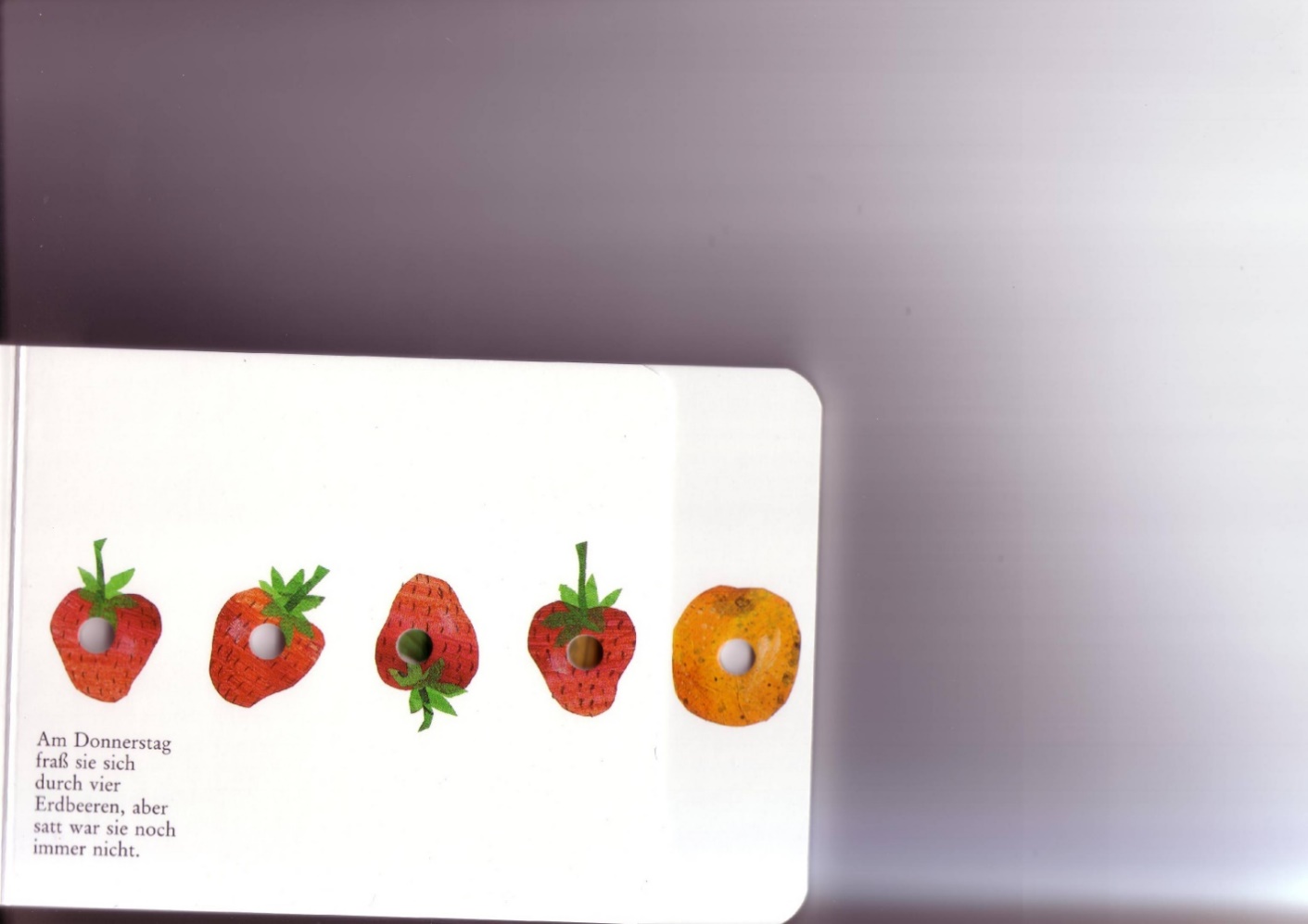 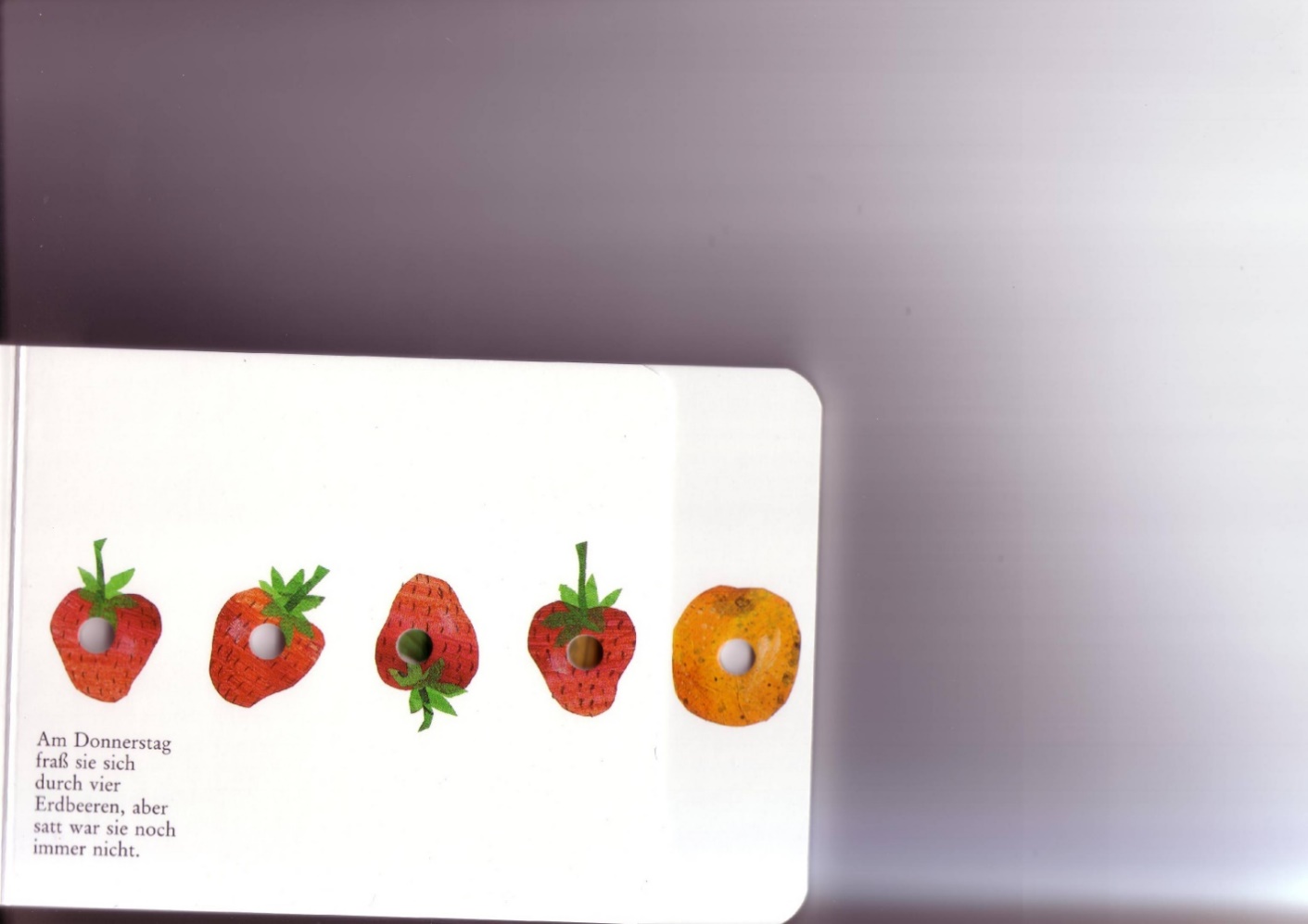 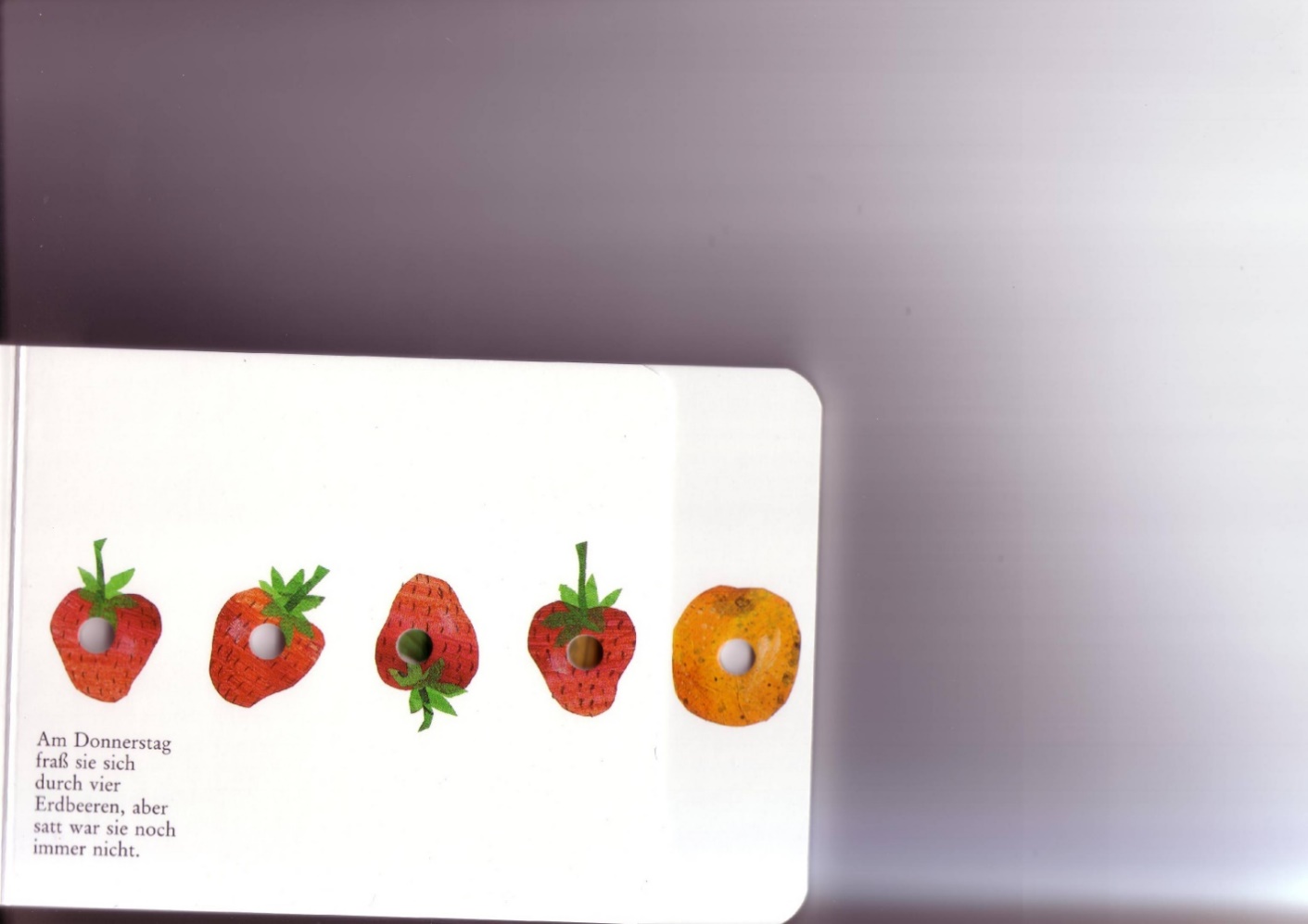 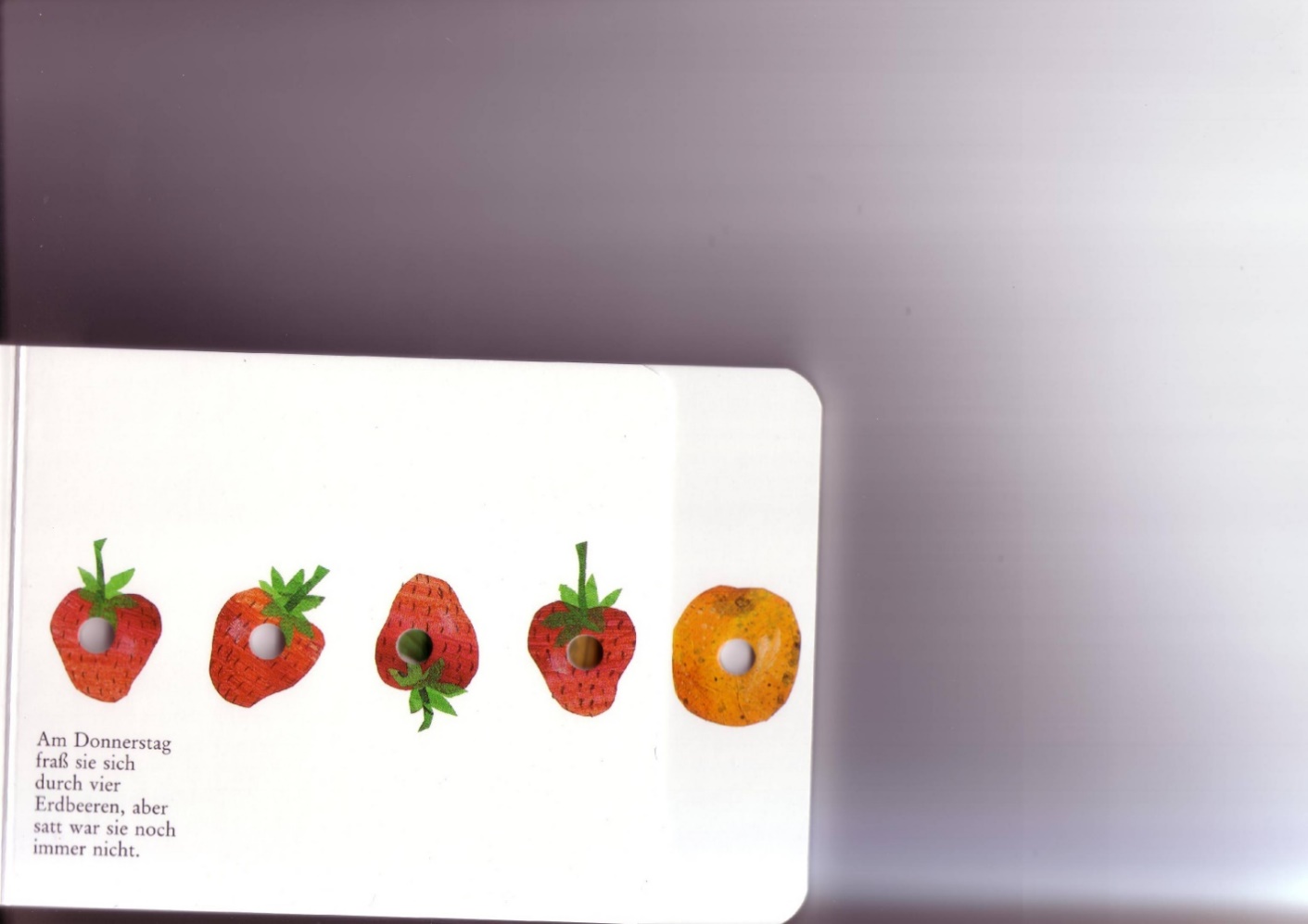 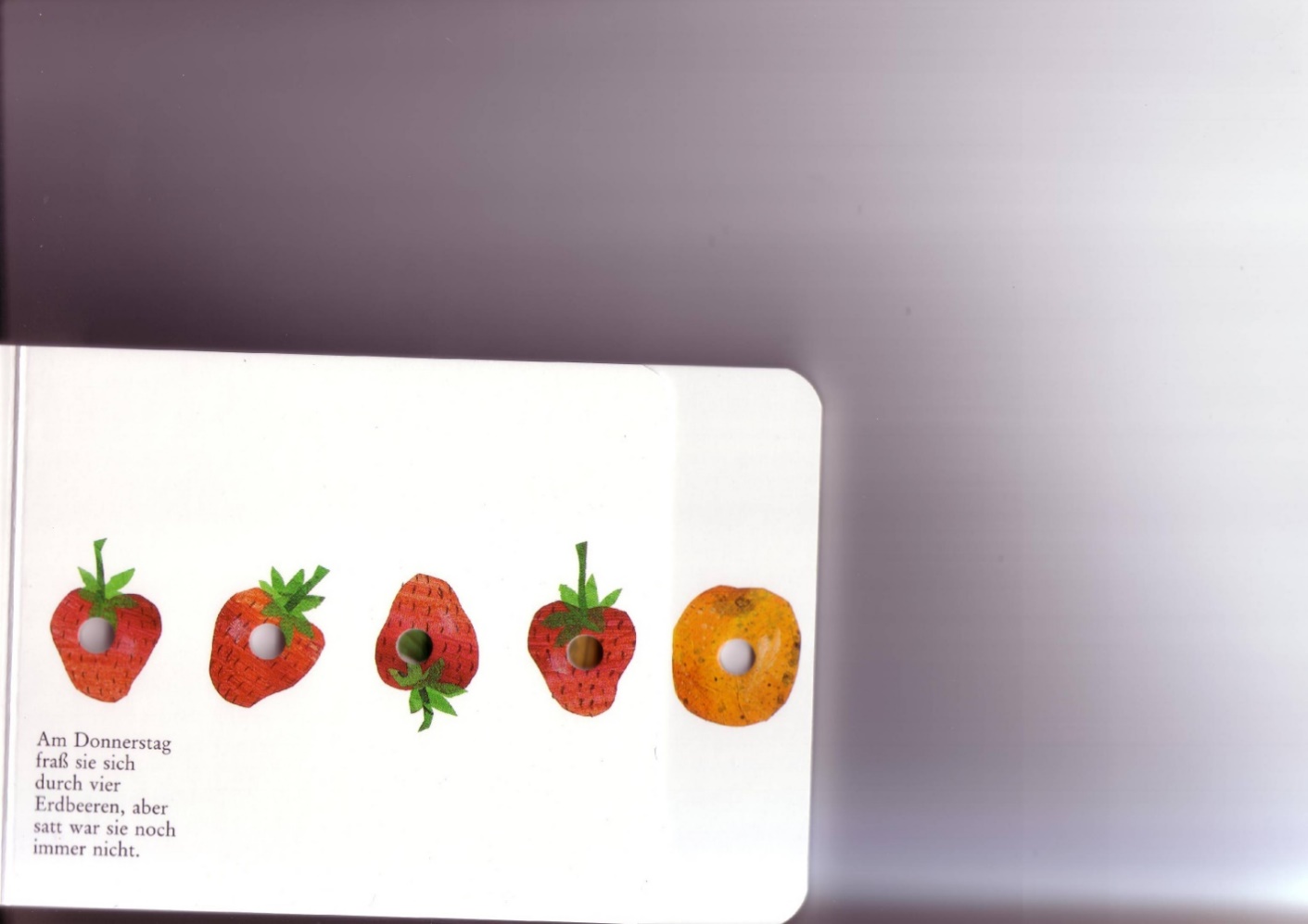 nueve
4
8
2
5
3
1
6
9
7
[Speaker Notes: Quick-fire clicks reveal a new number for pupils to volunteer – go as fast or as slow as you need to.]
[Speaker Notes: Bingo templates.]